Jean monnet module  – Doha courses on European union law – Spring 2021Dr. IOANNIS KONSTANTINIDIS
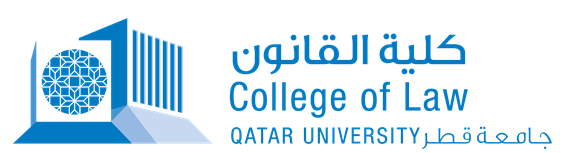 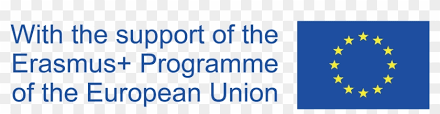 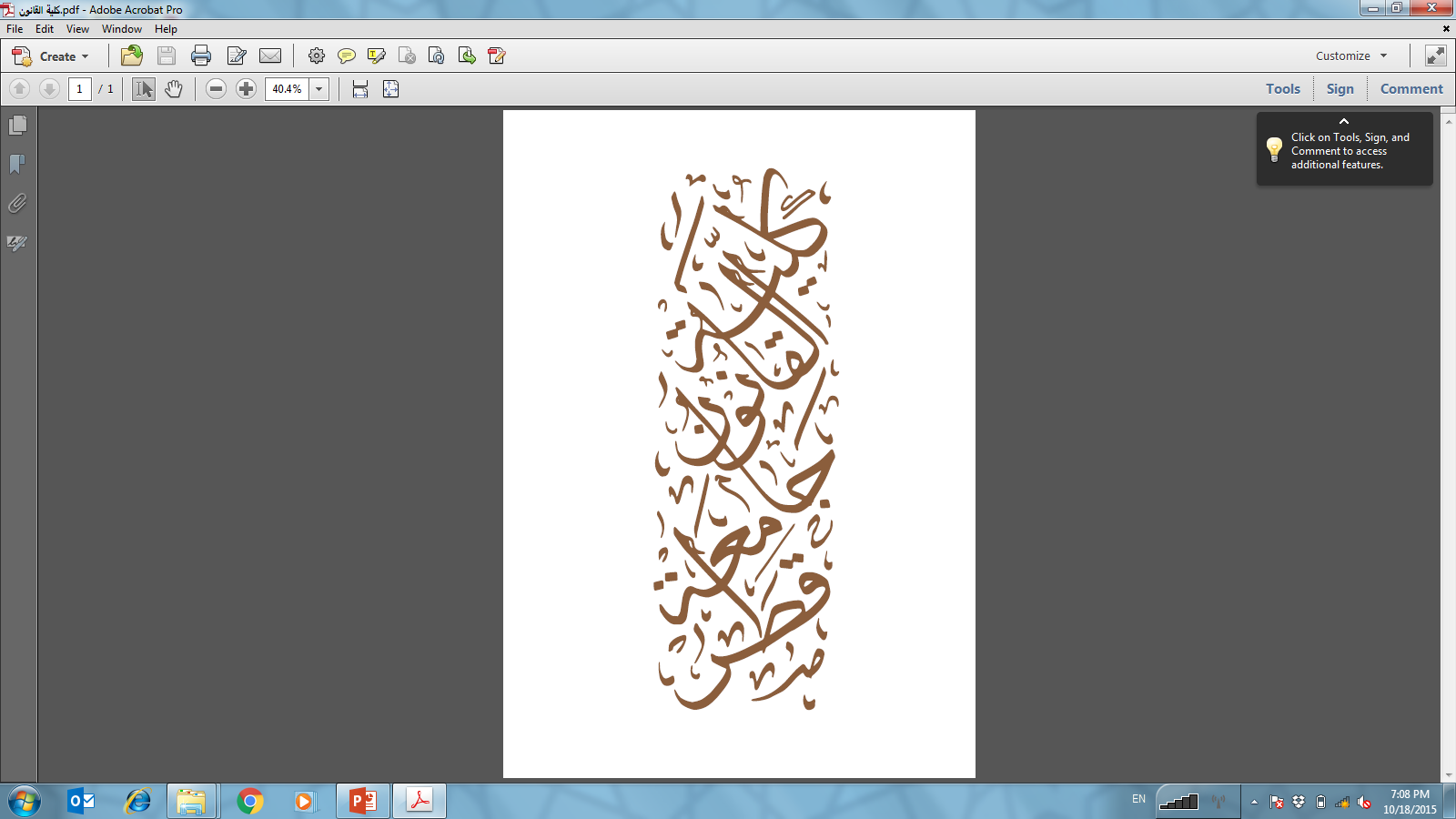 WELCOME TO THE COURSE
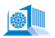 Instructor
Dr. Ioannis Konstantinidis, Assistant Professor, College of Law, Qatar University
Ph.D. – Sorbonne Law School/Université Paris 1 Panthéon-Sorbonne, France
LL.M. – Sorbonne Law School/Université Paris 1 Panthéon-Sorbonne, France
M.A. – Institut d’Etudes Politiques de Paris/Sciences Po, France
B.A. – National and Kapodistrian University of Athens, Greece
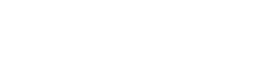 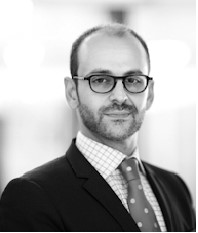 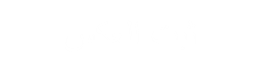 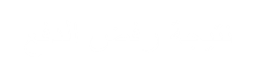 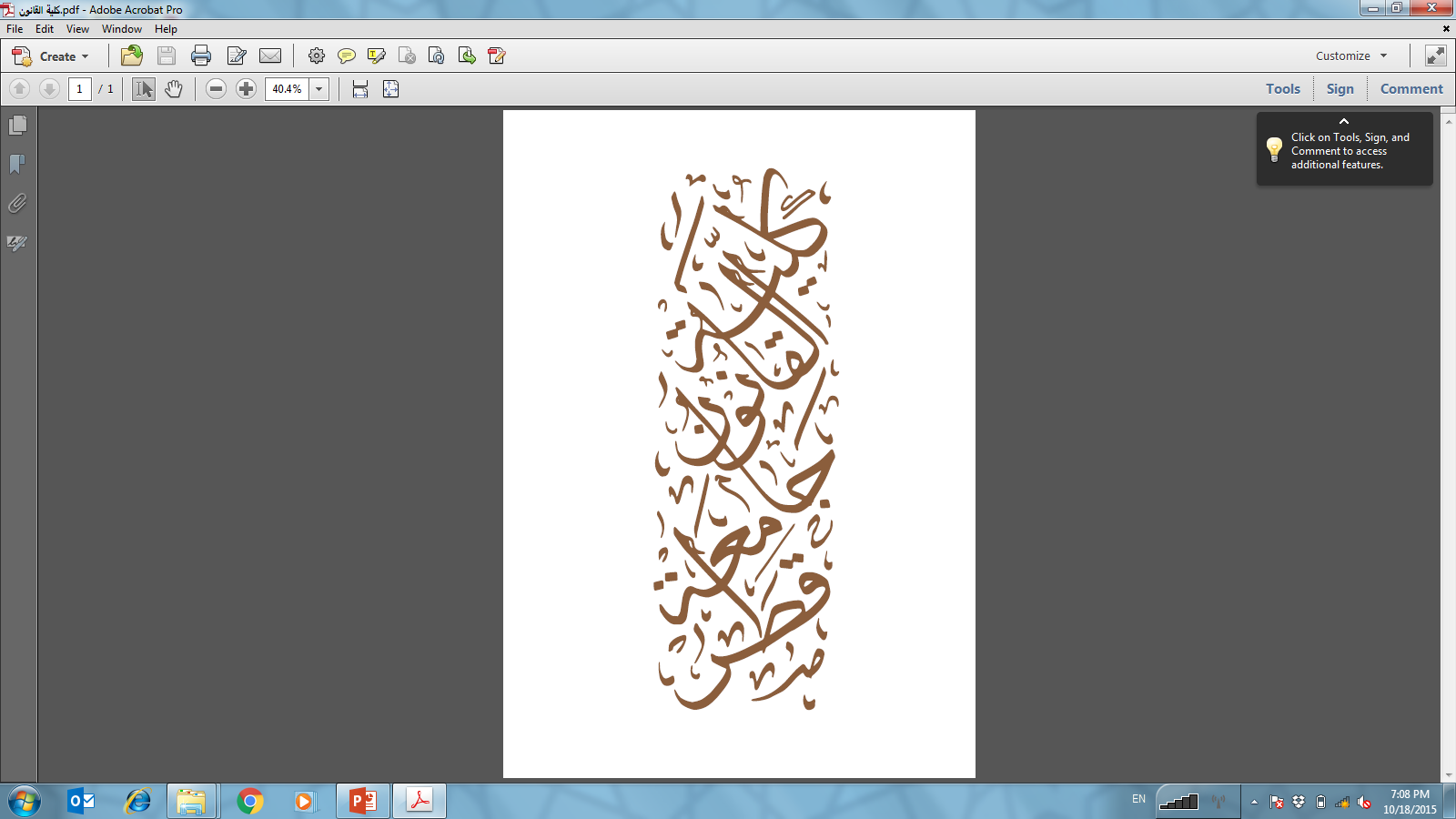 WELCOME TO THE COURSE
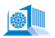 Contact Details
Email: ikonstantinidis@qu.edu.qa
Office: New Faculty Building I03, Office 618
Office Hours (via Blackboard Collaborate): Monday, 10:00AM – 11:00 PM
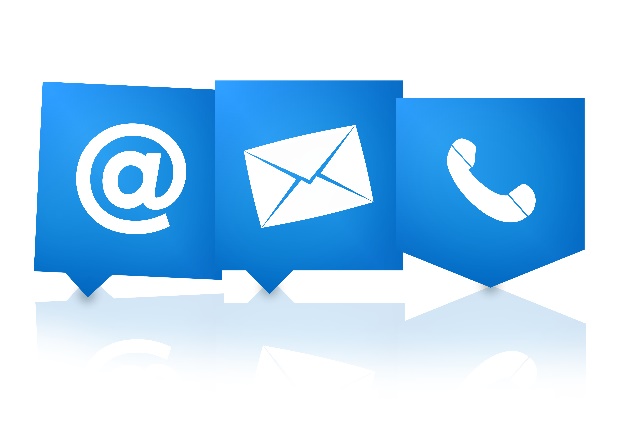 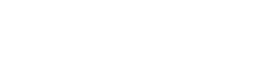 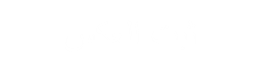 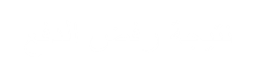 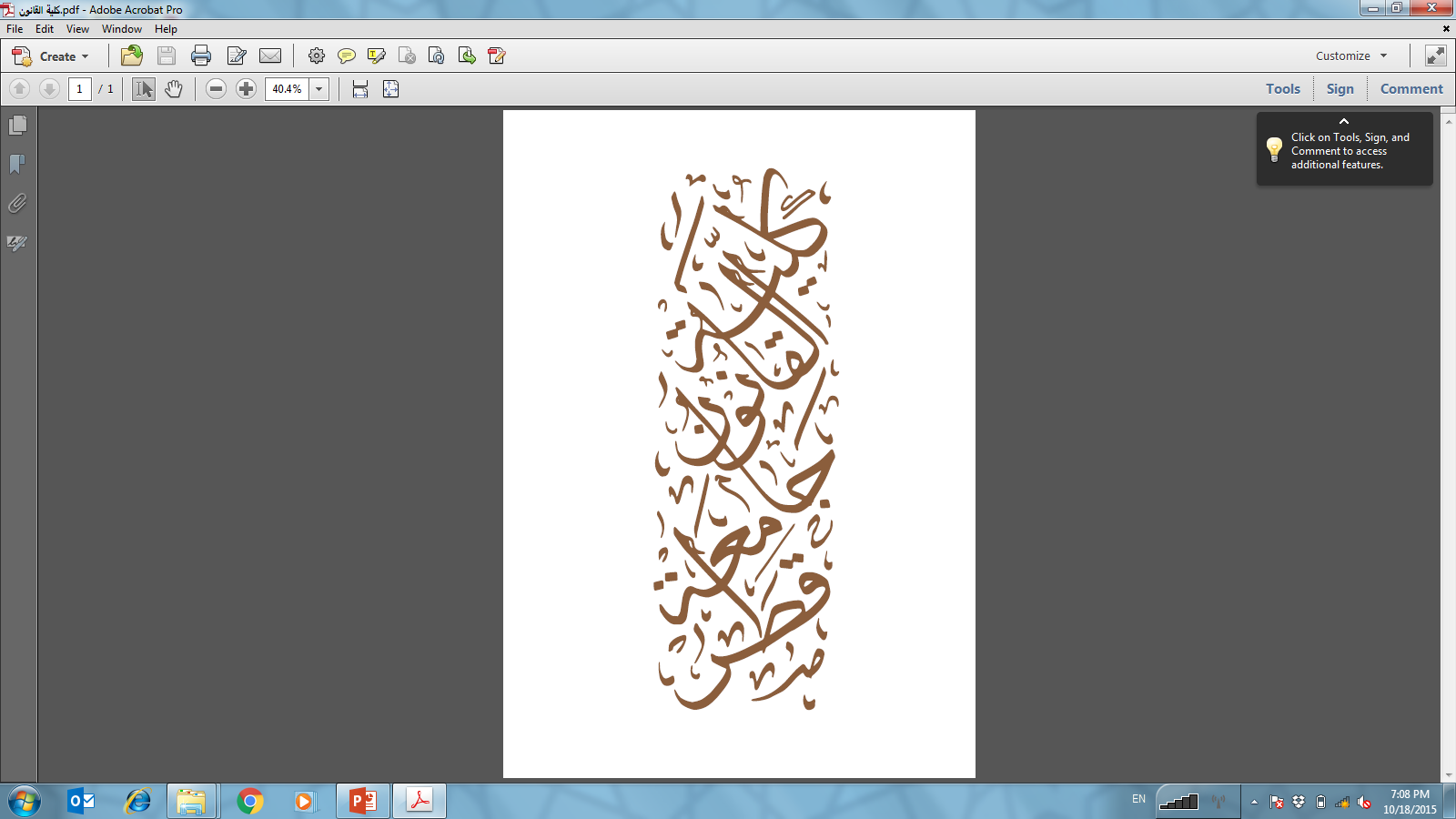 WELCOME TO THE COURSE
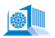 Course Information
Class Days: Sunday/Tuesday/Thursday
Class Time: 4:00 PM – 5:00 PM
Classes will be held online via WEBEX
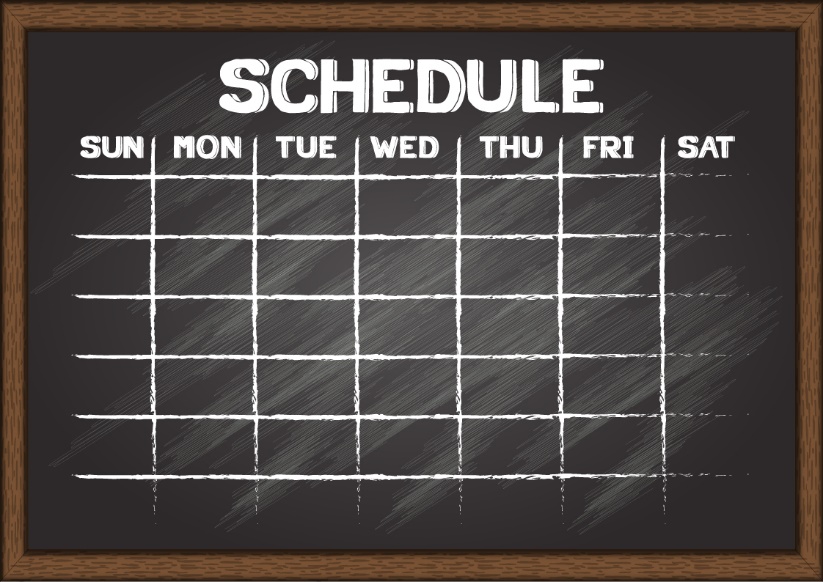 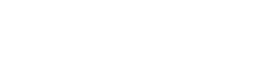 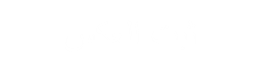 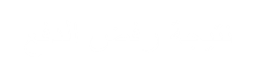 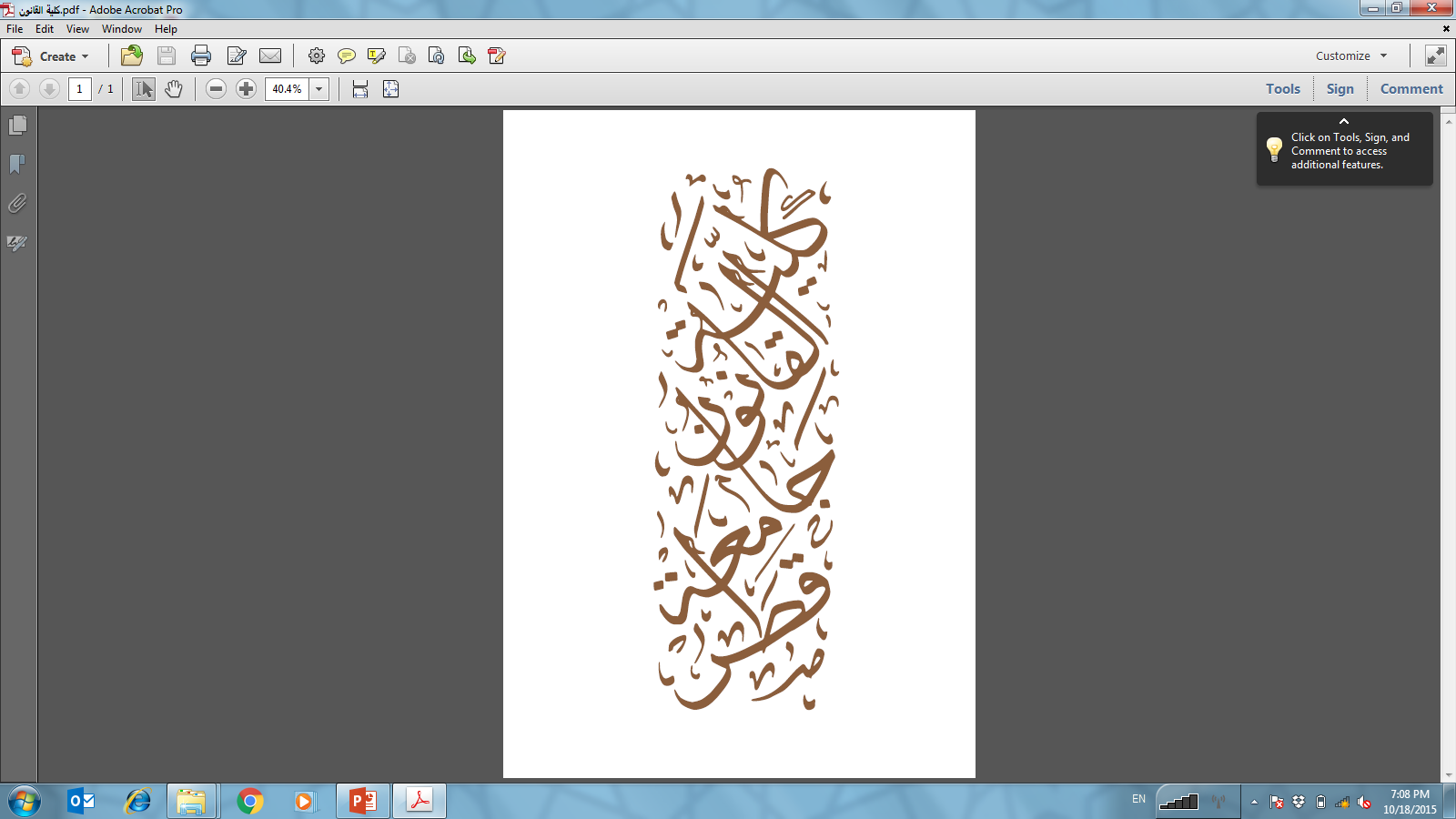 Students
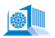 Students

What is your background?

Why did you choose this course?

What are your expectations for this course?
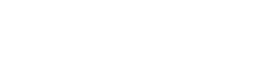 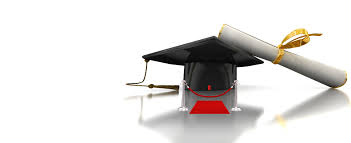 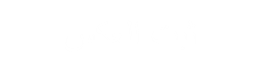 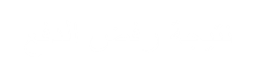 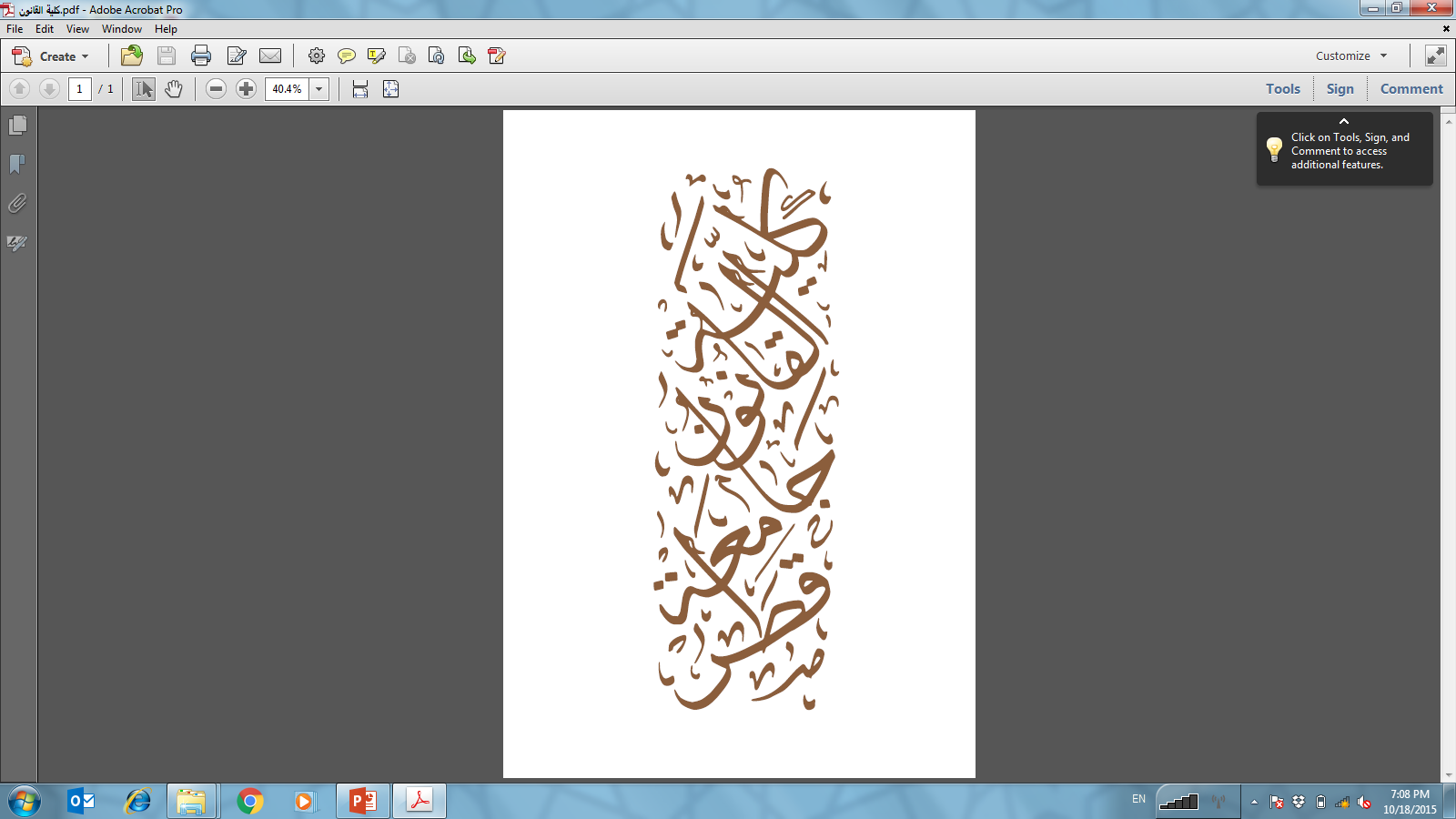 students
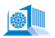 Students

European Union: What is the first thing that comes to mind?
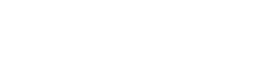 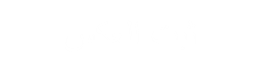 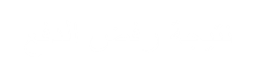 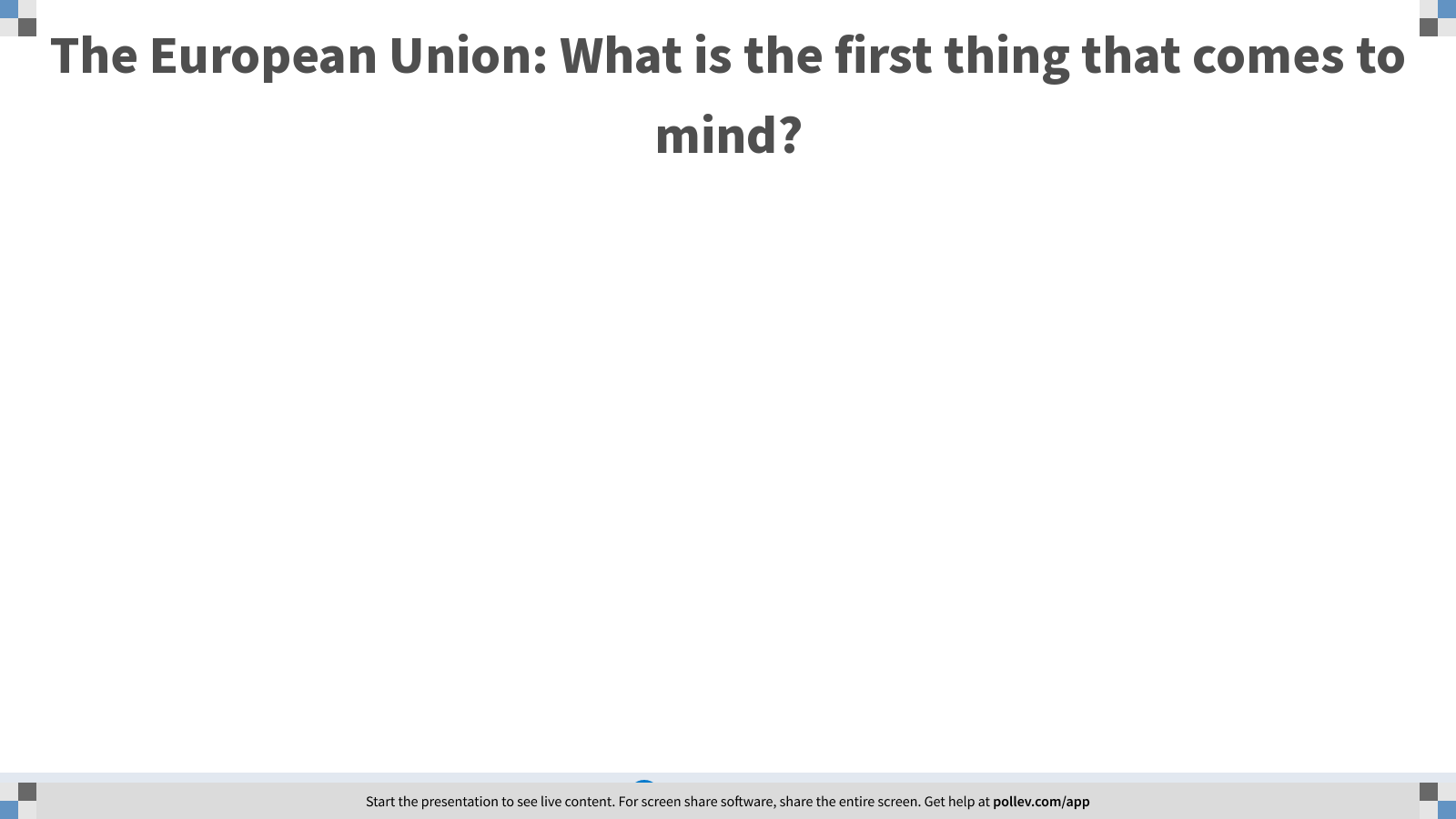 [Speaker Notes: Poll Title: The European Union: What is the first thing that comes to mind?
https://www.polleverywhere.com/free_text_polls/twTQjGgyX4xqanyVQN1Wt]
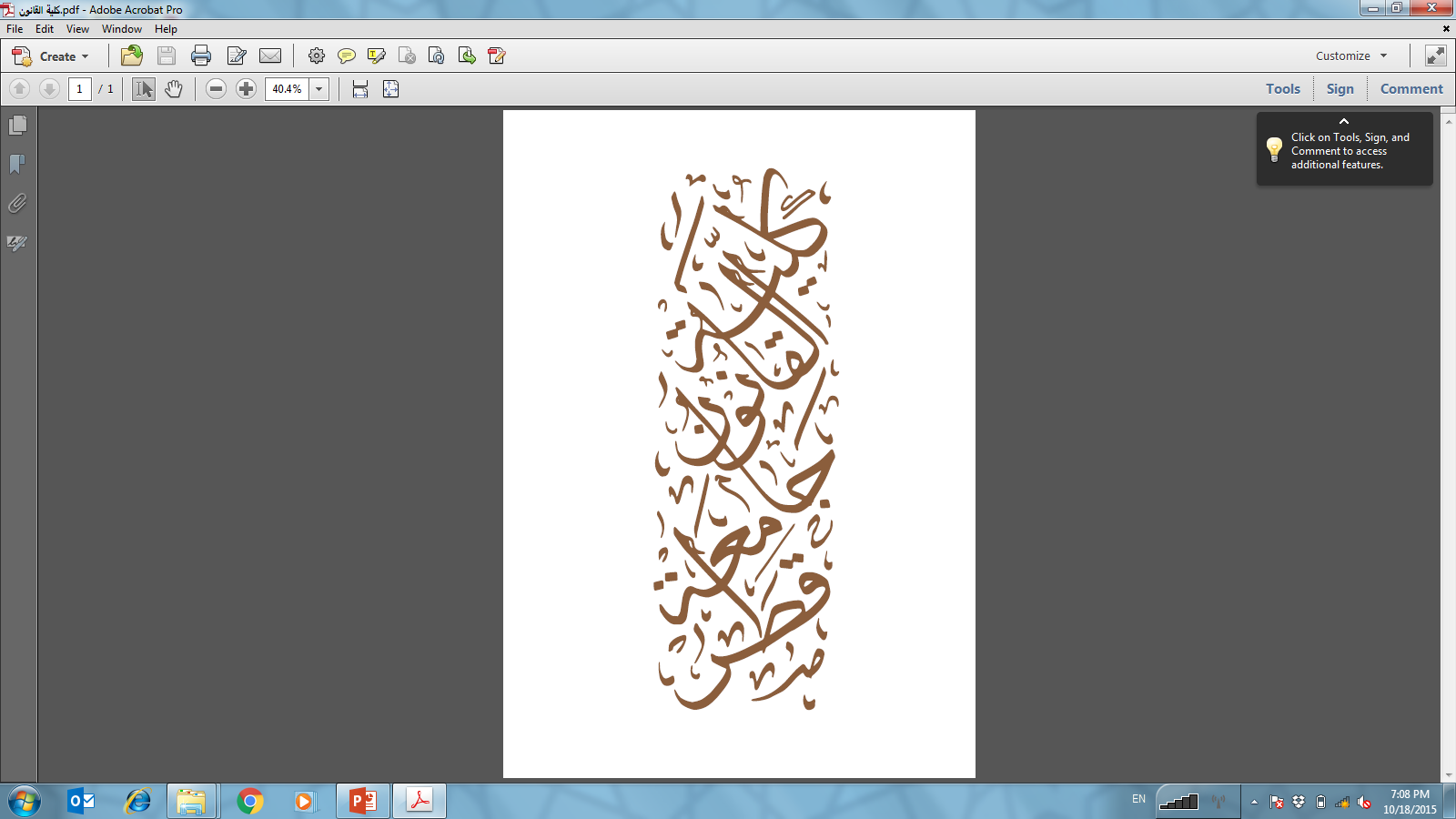 Course 1: The European Union: Legal History and Institutions – Week 4
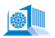 I. Introduction to the Institutions of the European Union

II. The European Council, the Commission and the Council 

III. Concluding Remarks
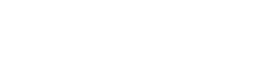 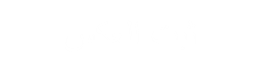 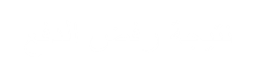 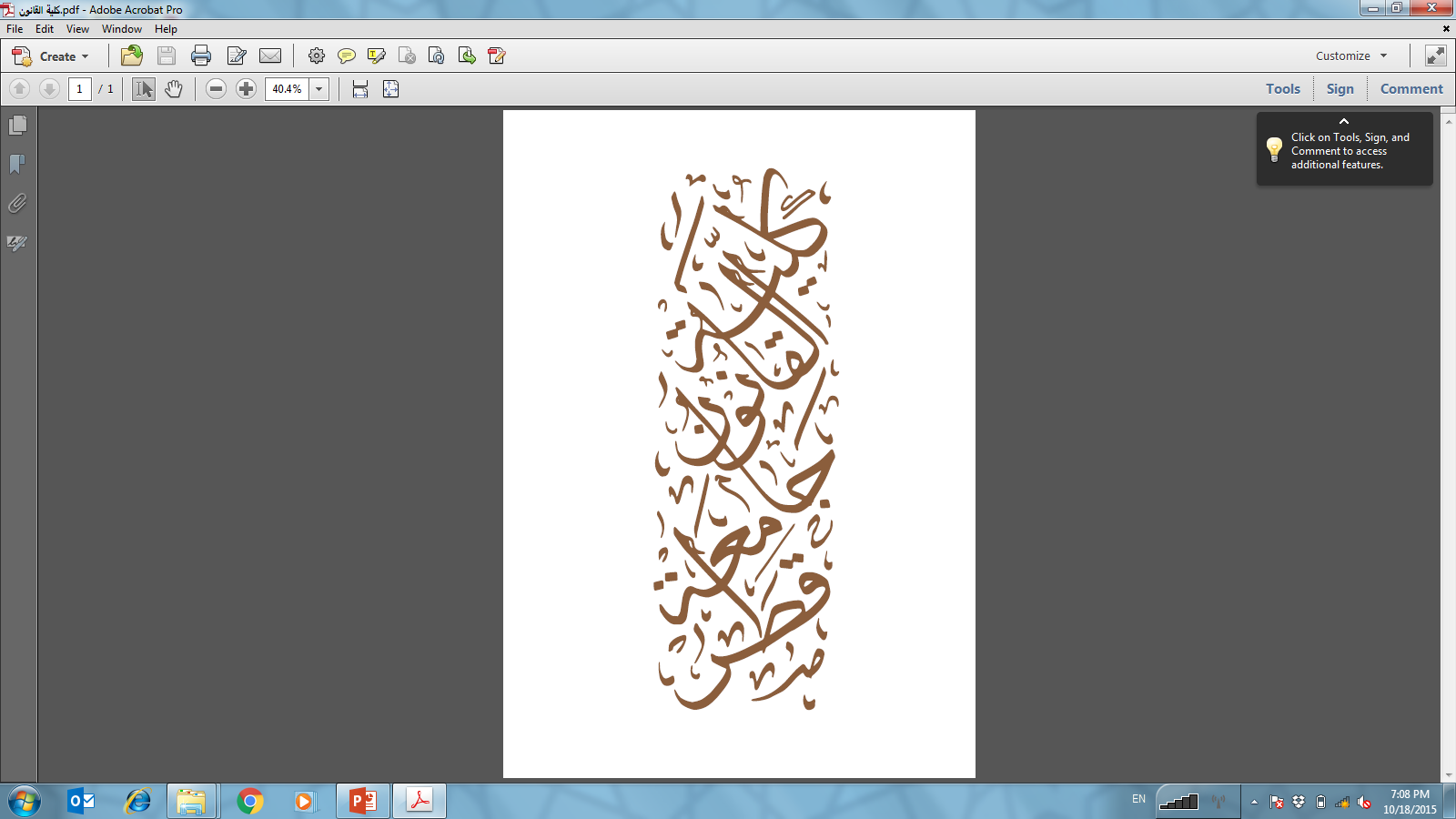 Week 1
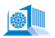 Learning Outcomes: On completion of this week, students should
Have developed an advanced understanding of the functions, composition and working procedures of the European Council, the Commission and the Council
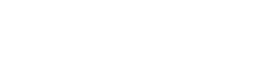 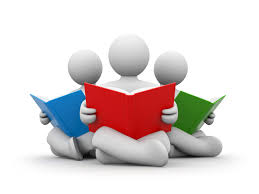 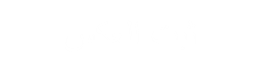 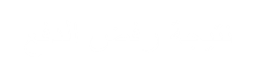 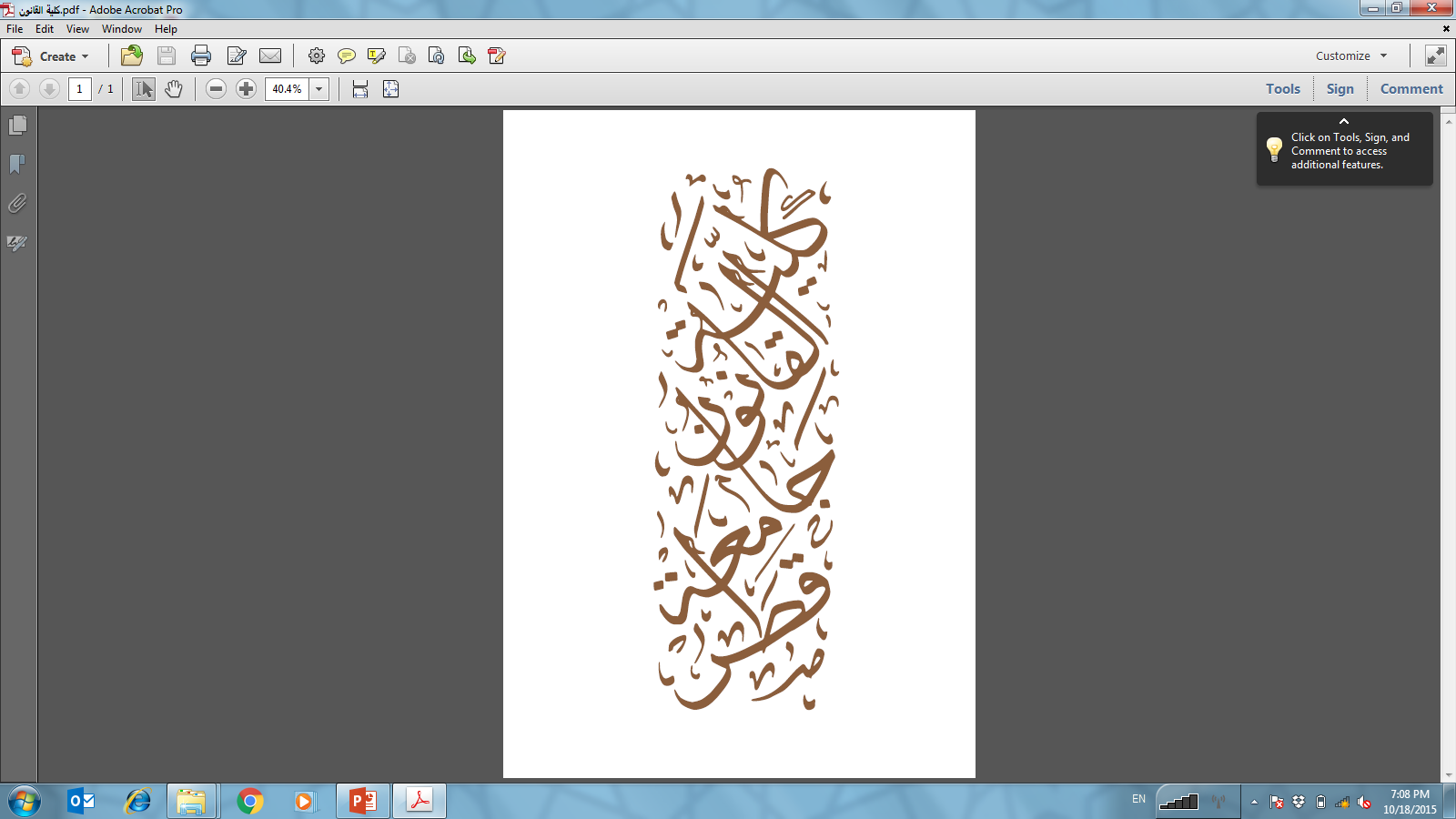 I. Introduction to the Institutions of the European Unions
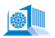 How does the European Union (EU) work?
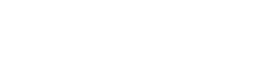 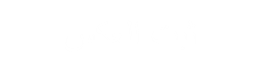 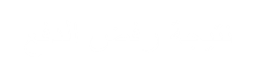 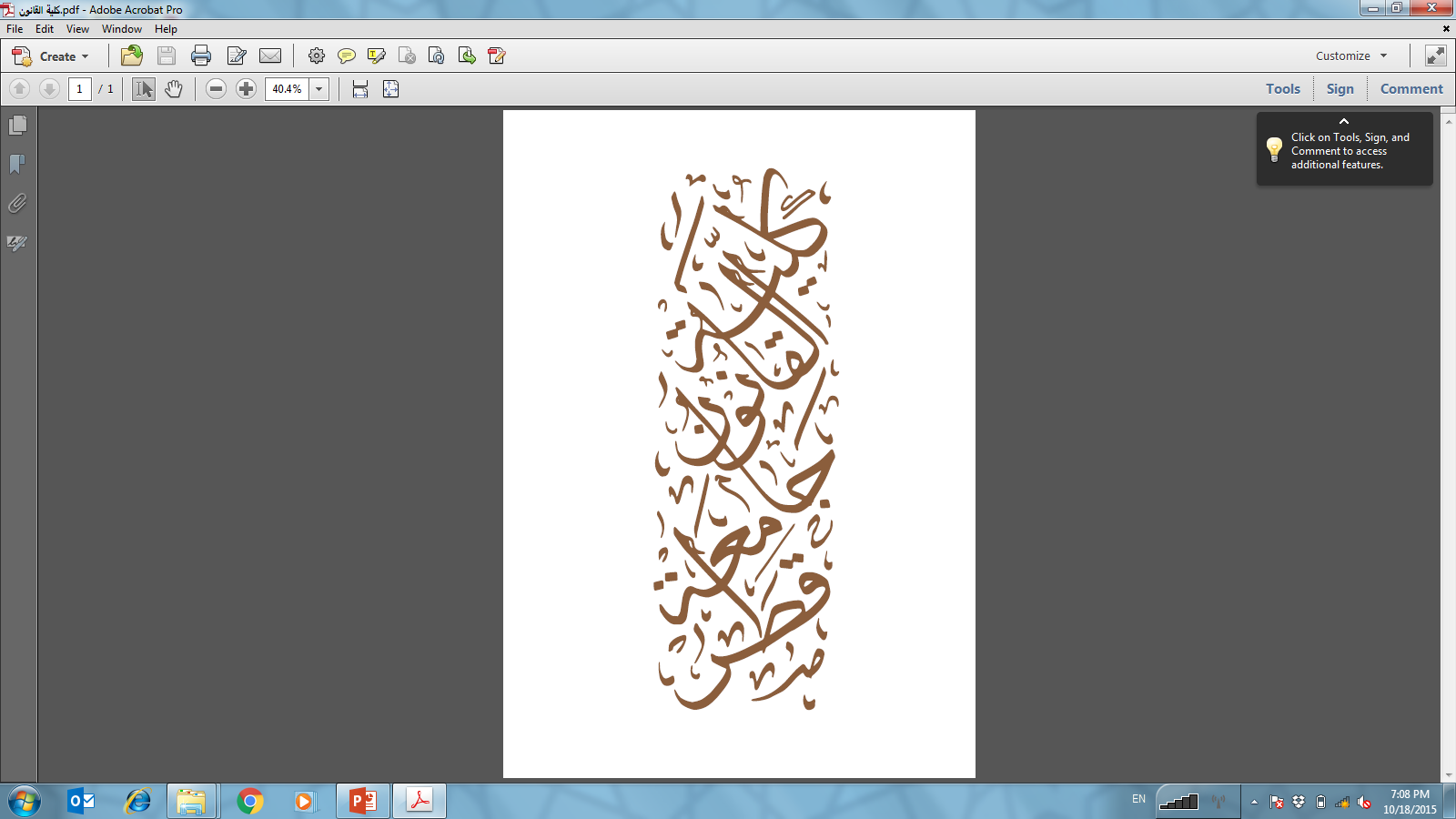 I. Introduction to the Institutions of the European Unions
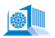 EU Institutions 

The EU shall have an institutional framework which shall aim to promote its values, advance its objectives, serve its interests, those of its citizens and those of the Member States, and ensure the consistency, effectiveness and continuity of its policies and actions
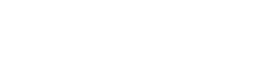 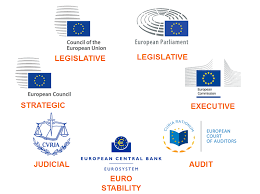 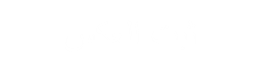 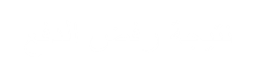 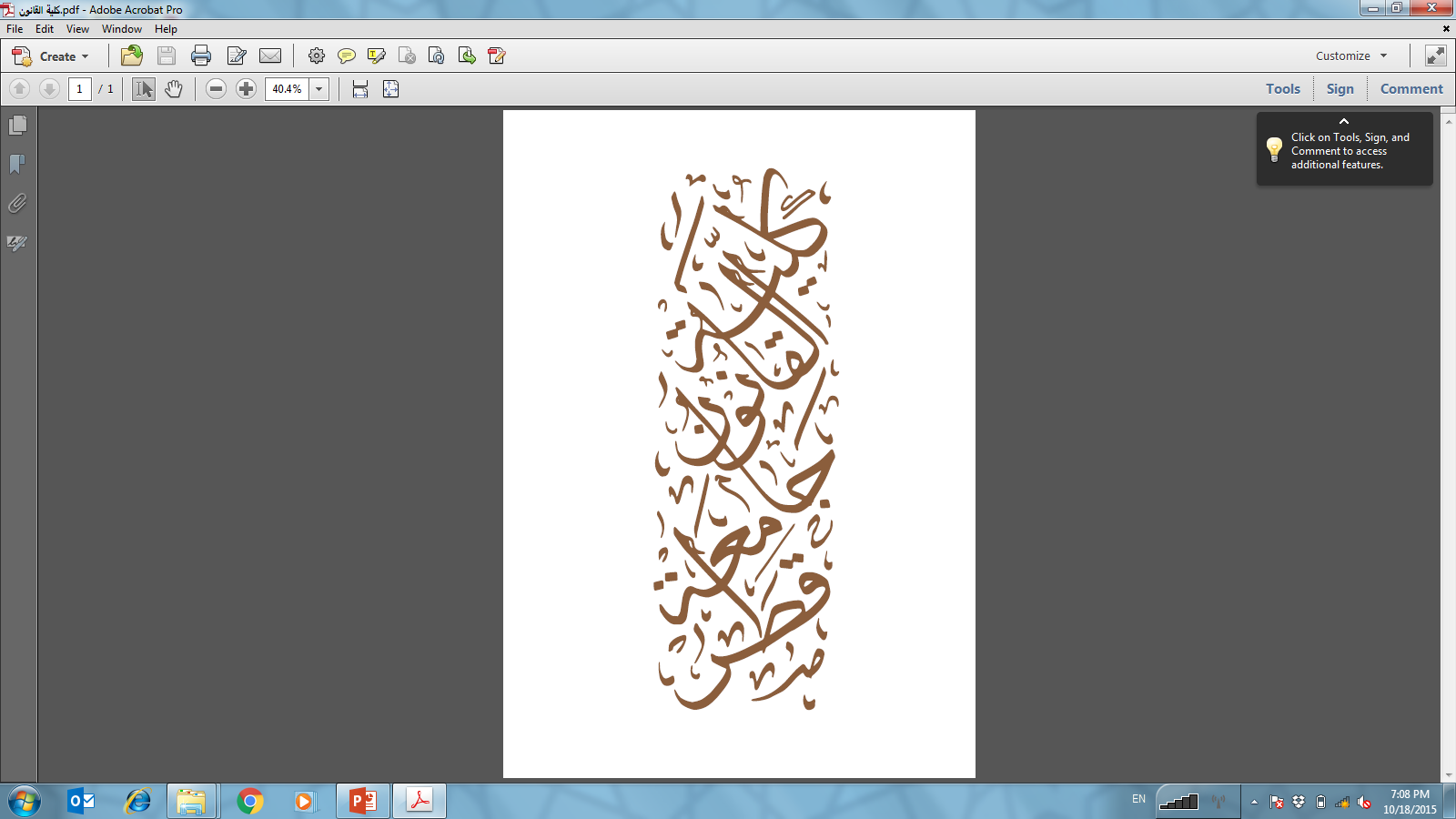 I. Introduction to the Institutions of the European Unions
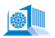 EU Institutions pursuant to article 13(1) of the Treaty on European Union (TEU)

The European Parliament
The European Council
The Council
The European Commission
The Court of Justice of the European Union
The European Central Bank
The Court of Auditors
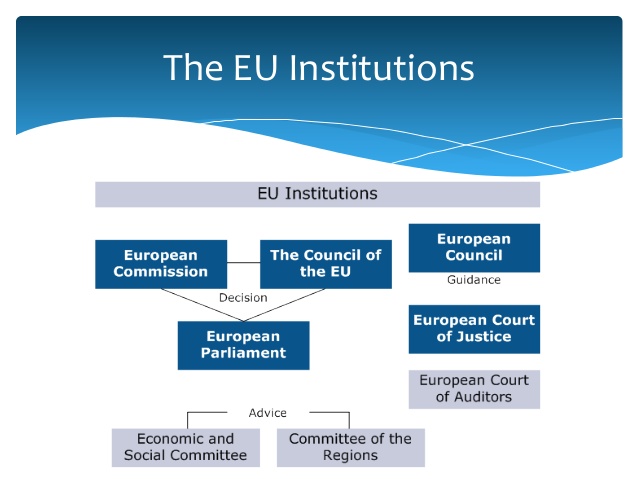 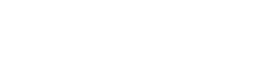 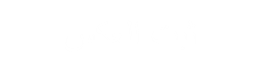 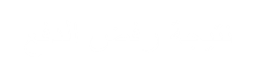 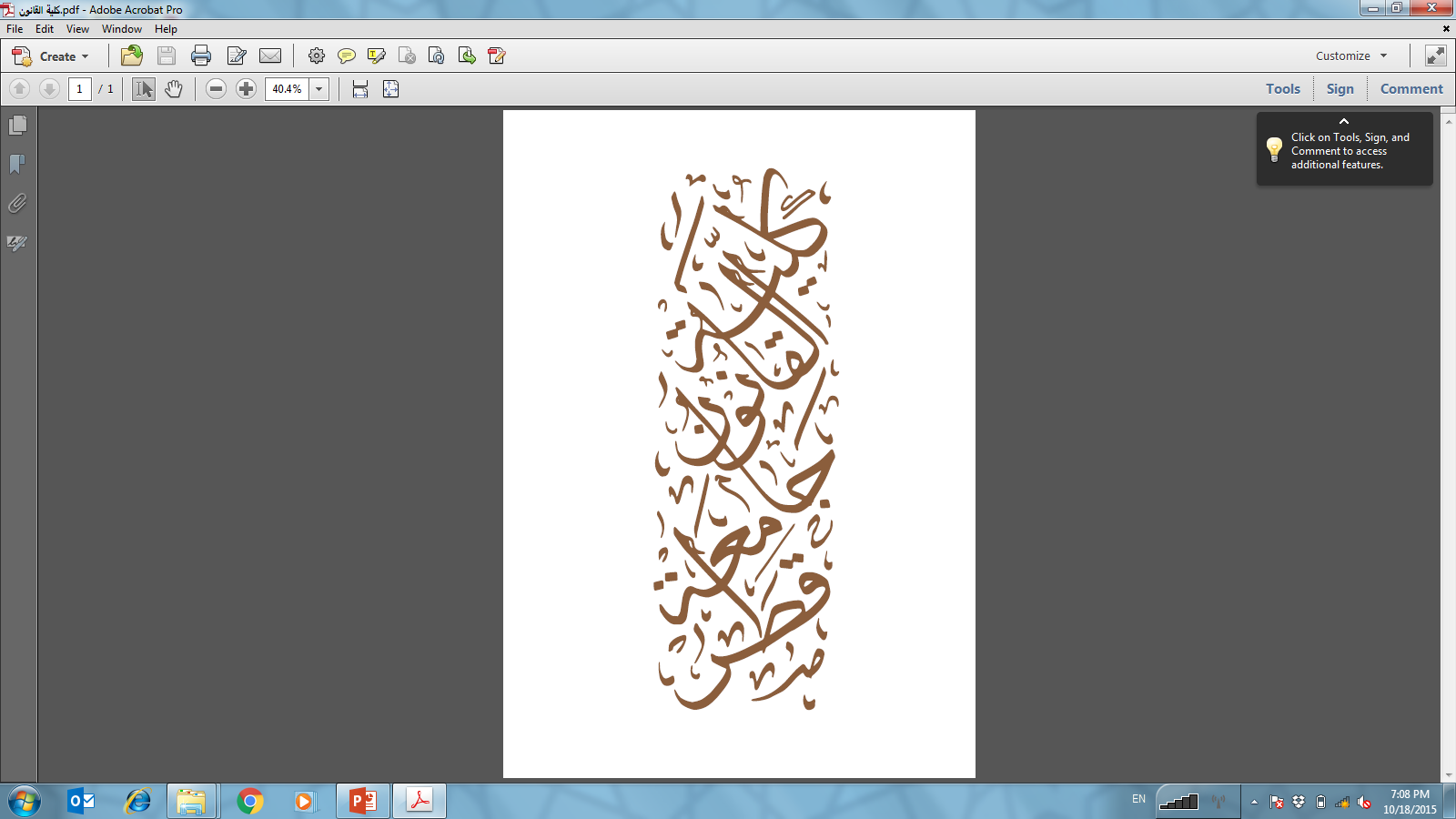 I. Introduction to the Institutions of the European Unions
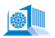 The European Council
The European Council was created as an informal forum following a meeting of the heads of State and government in Paris in 1974

It received recognition in the Single European Act in 1987, was granted a formal status in 1992 and was finally recognized as an official Union institution in the Treaty of Lisbon in 2009

Attention: The European Council should not be confused with the Council of the European Union (the Council) or the Council of Europe, which is not an EU organization
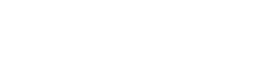 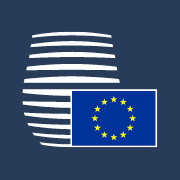 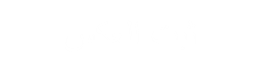 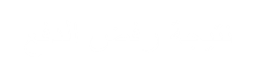 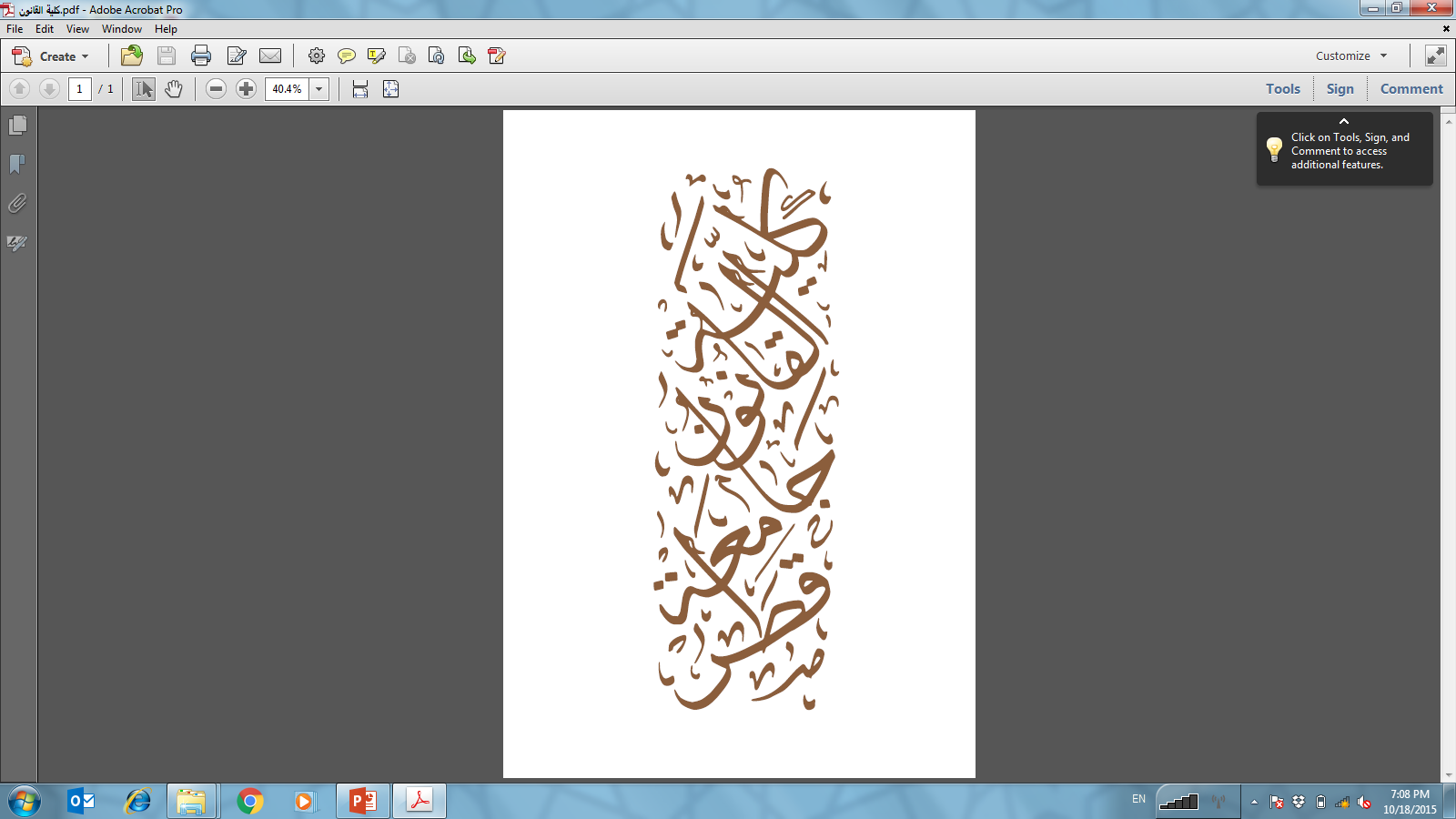 I. Introduction to the Institutions of the European Unions
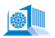 The Functions of the European Council
The European Council is essentially a political forum in which the Member States’ heads of state or government, together with its President and the President of the Commission, determine the political agenda for the Union

It is also at European Council meetings that discussions will take place on matters relating to the common foreign and security policy and other areas of the Union’s external action
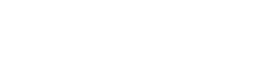 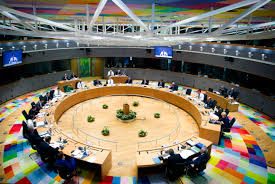 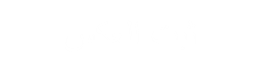 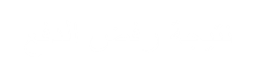 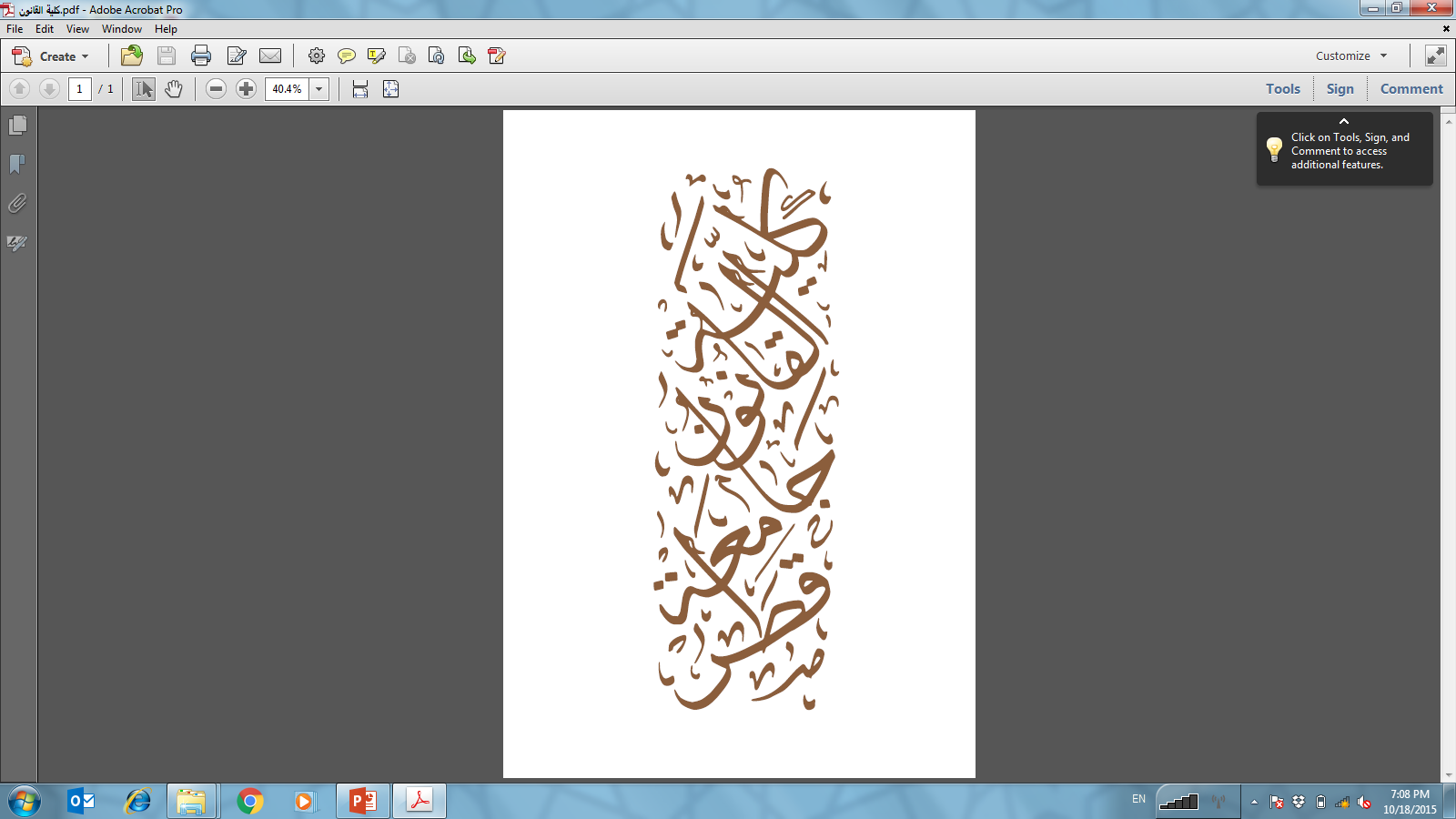 I. Introduction to the Institutions of the European Unions
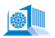 The Functions of the European Council
The subject matter of European Council meetings depends on a number of different factors

Examples: on 29 April 2017, a Special European Council was held to establish the Union’s position regarding the UK’s decision to withdraw from the Union
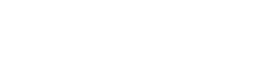 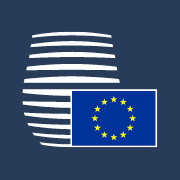 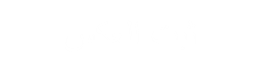 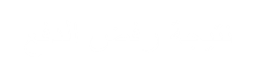 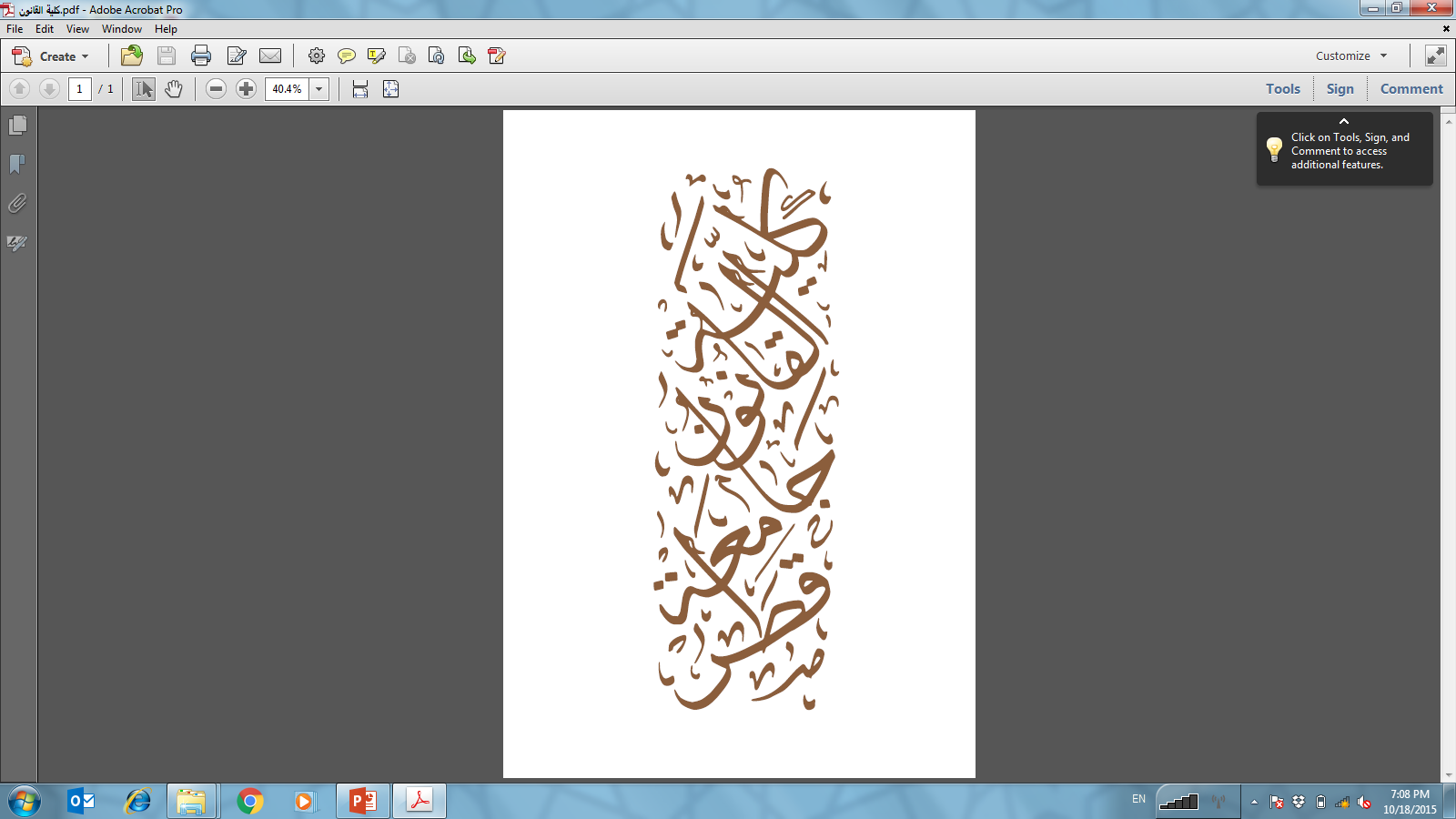 I. Introduction to the Institutions of the European Unions
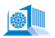 The Functions of the European Council
The European Council plays an important role in certain appointment procedures for high profile EU level roles. In particular, it is responsible for:

electing the President of the European Council
proposing the President of the European Commission
appointing the High Representative of the Union for Foreign Affairs and Security Policy
officially appointing the entire body of Commissioners
appointing the Executive Board of the European Central Bank (ECB), including the ECB president
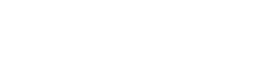 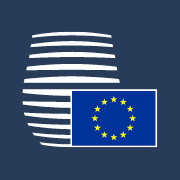 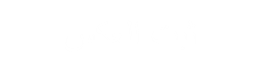 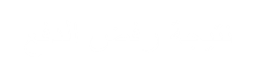 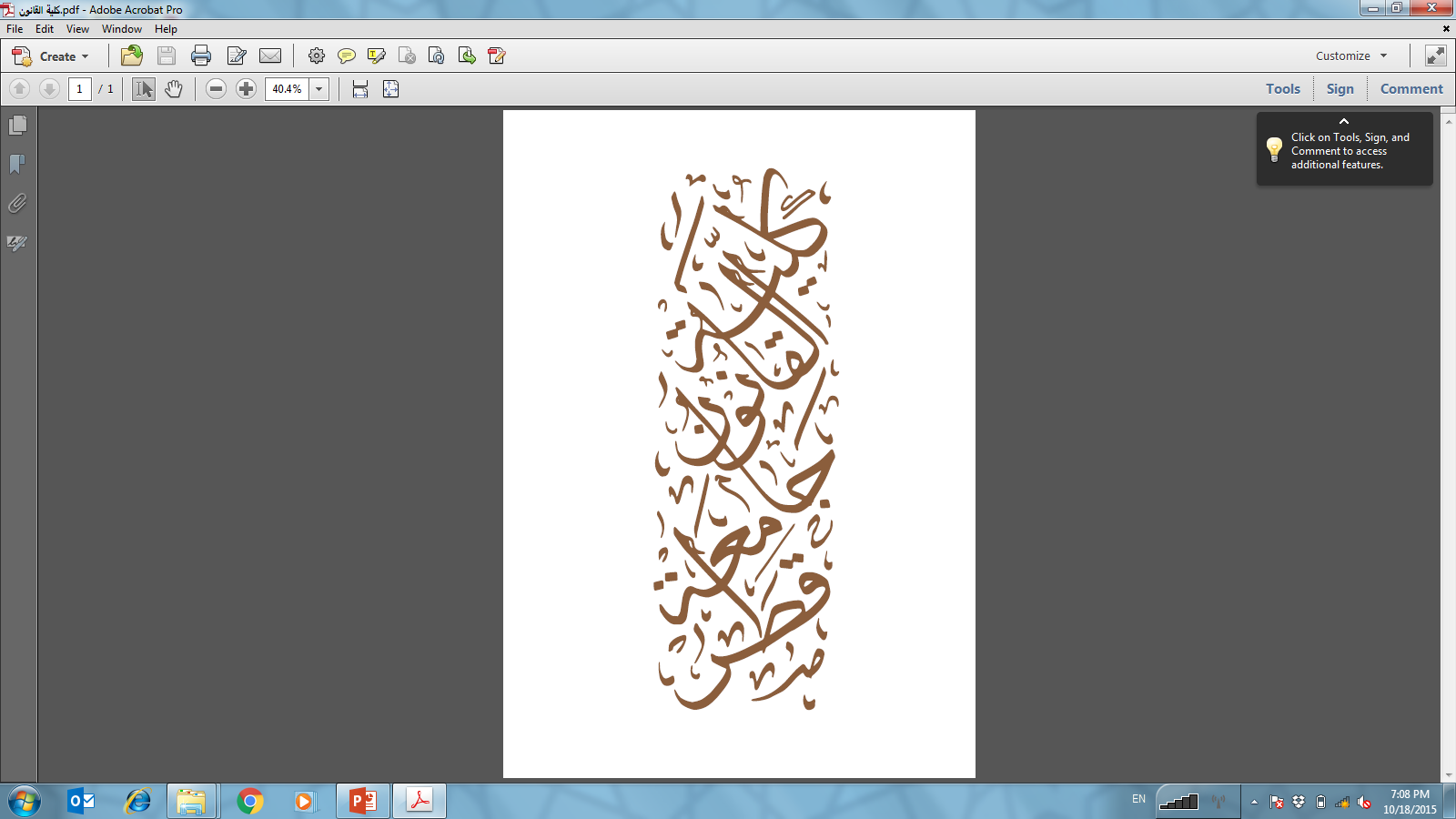 I. Introduction to the Institutions of the European Unions
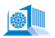 The European Commission
The role of the Commission is set out in Article 17(1) TEU
“The Commission shall promote the general interest of the Union and take appropriate initiatives to that end. It shall ensure the application of the Treaties, and measures adopted by the institutions pursuant to them. It shall oversee the application of Union law under the control of the Court of Justice of the European Union…”
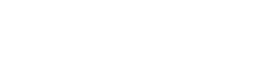 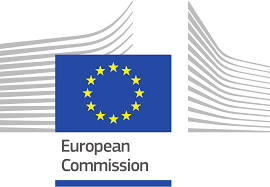 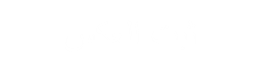 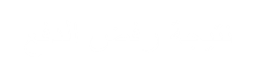 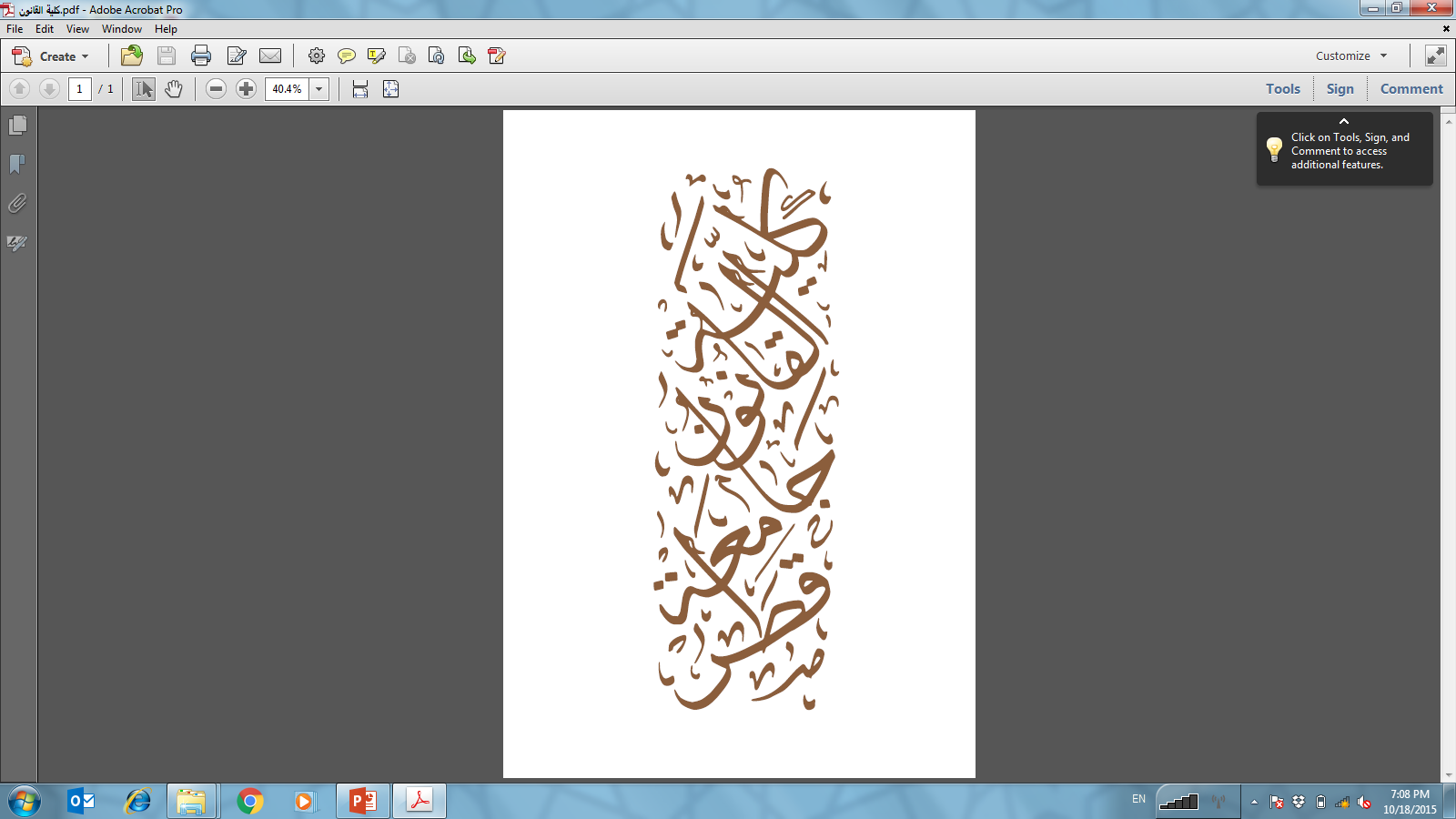 I. Introduction to the Institutions of the European Unions
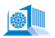 The European Commission - Function
to act as the executive of the Union and to see that Union policy is carried out
To formulate new policy and to draft legislation to give it effect
To police observance of Union rules
To a lesser extent, to act as a legislative body in its own right. This latter function is largely related to the making (and enforcement) of detailed rules for the implementation of the Common Agricultural Policy.
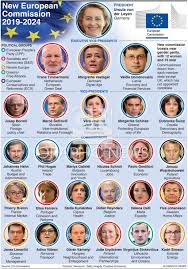 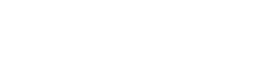 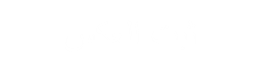 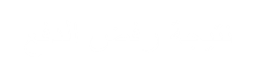 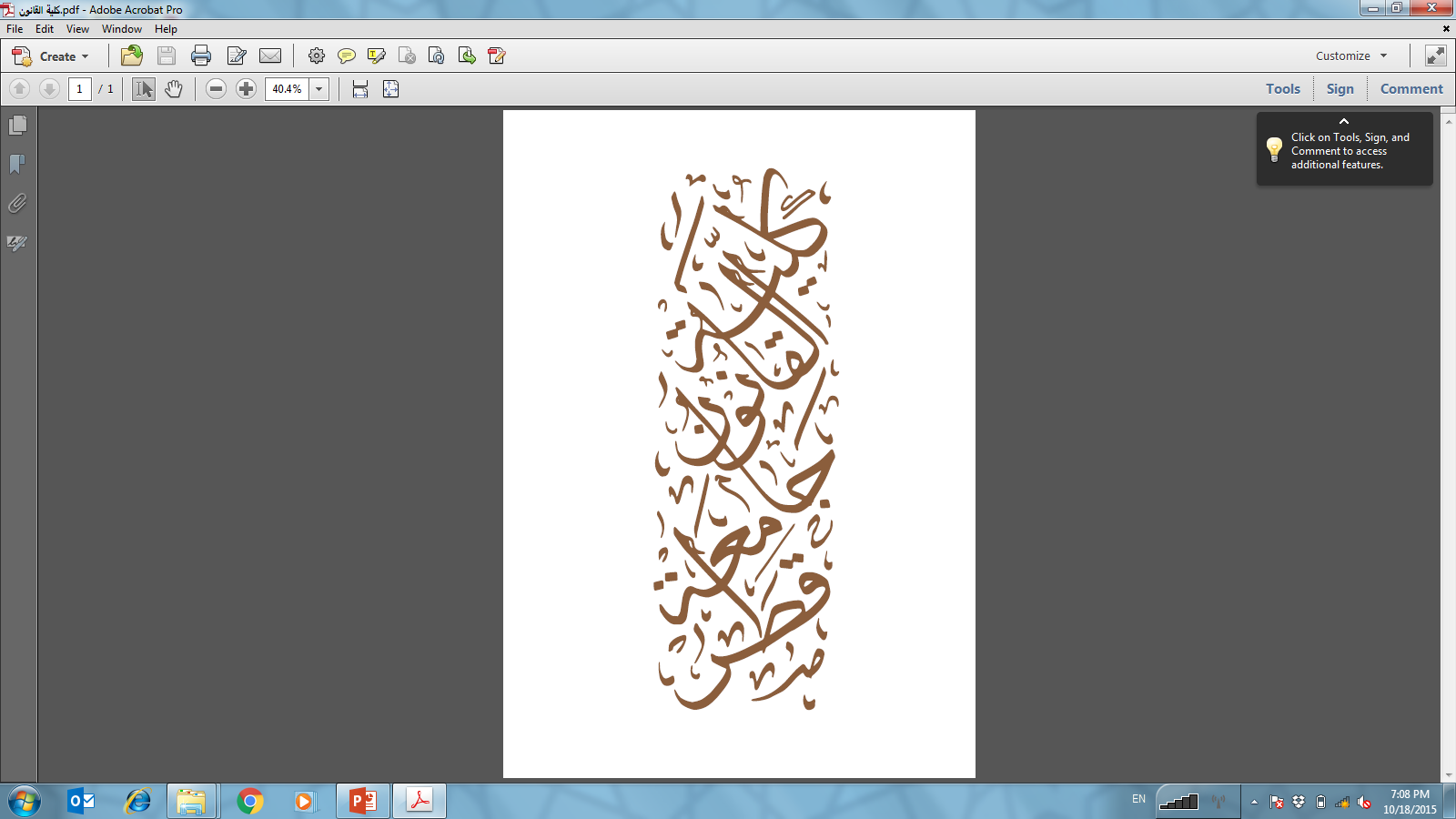 I. Introduction to the Institutions of the European Unions
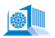 The European Commission
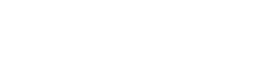 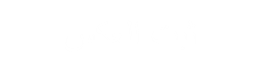 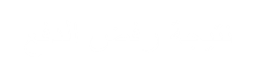 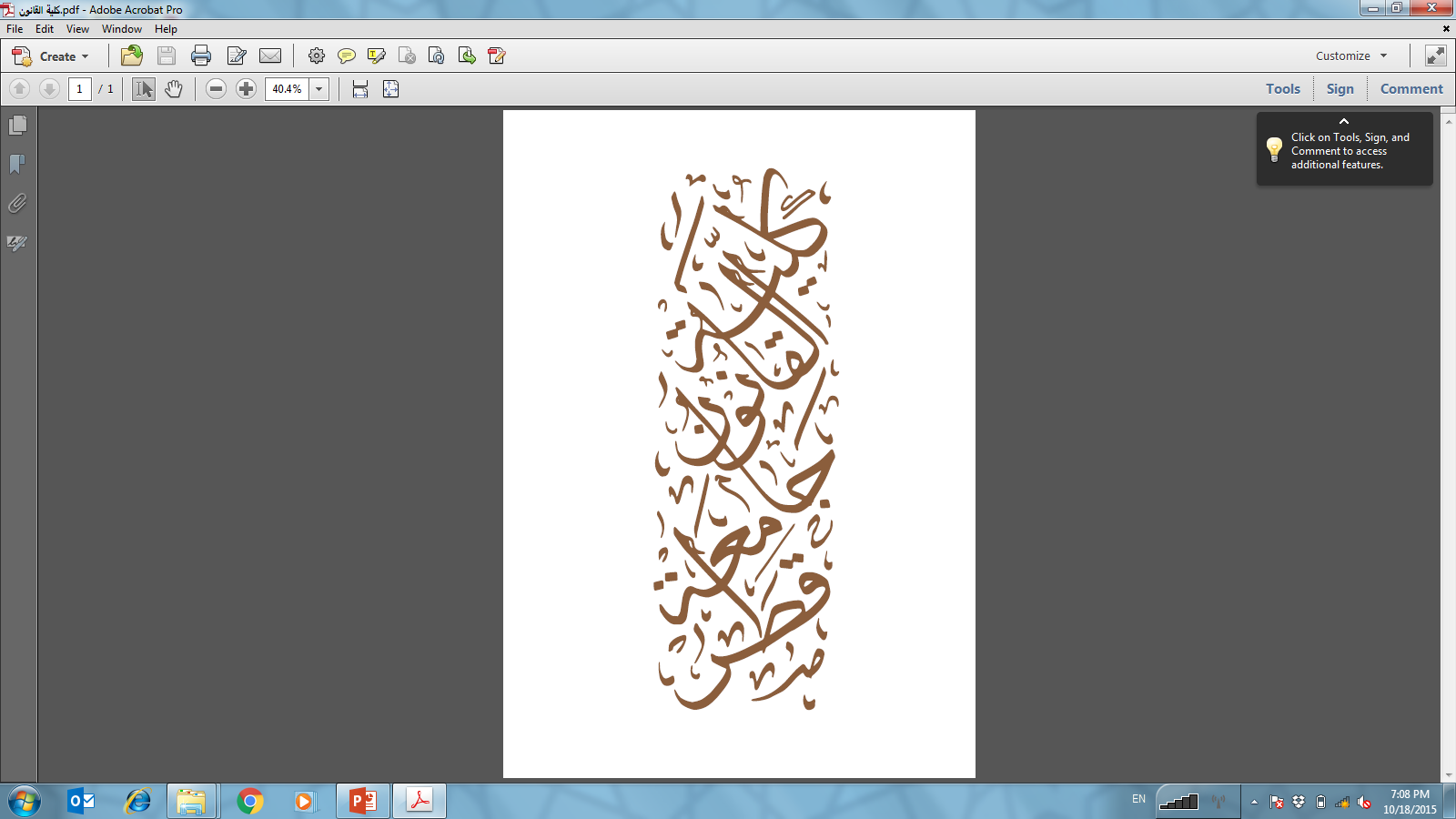 I. Introduction to the Institutions of the European Unions
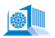 The European Commission – Functions – Initiation of new legislation and policies

Article 17(2) TEU explicitly states that: “Union legislative acts may only be adopted on the basis of a Commission proposal, except where the Treaties provide otherwise. Other acts shall be adopted on the basis of a Com-mission proposal where the Treaties so provide”
Although the Commission is often described as the Union’s executive, that description does not do justice to its major policy-making role
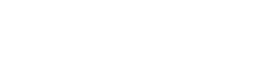 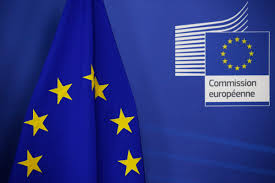 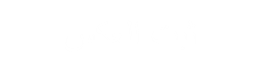 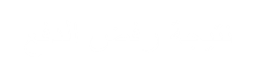 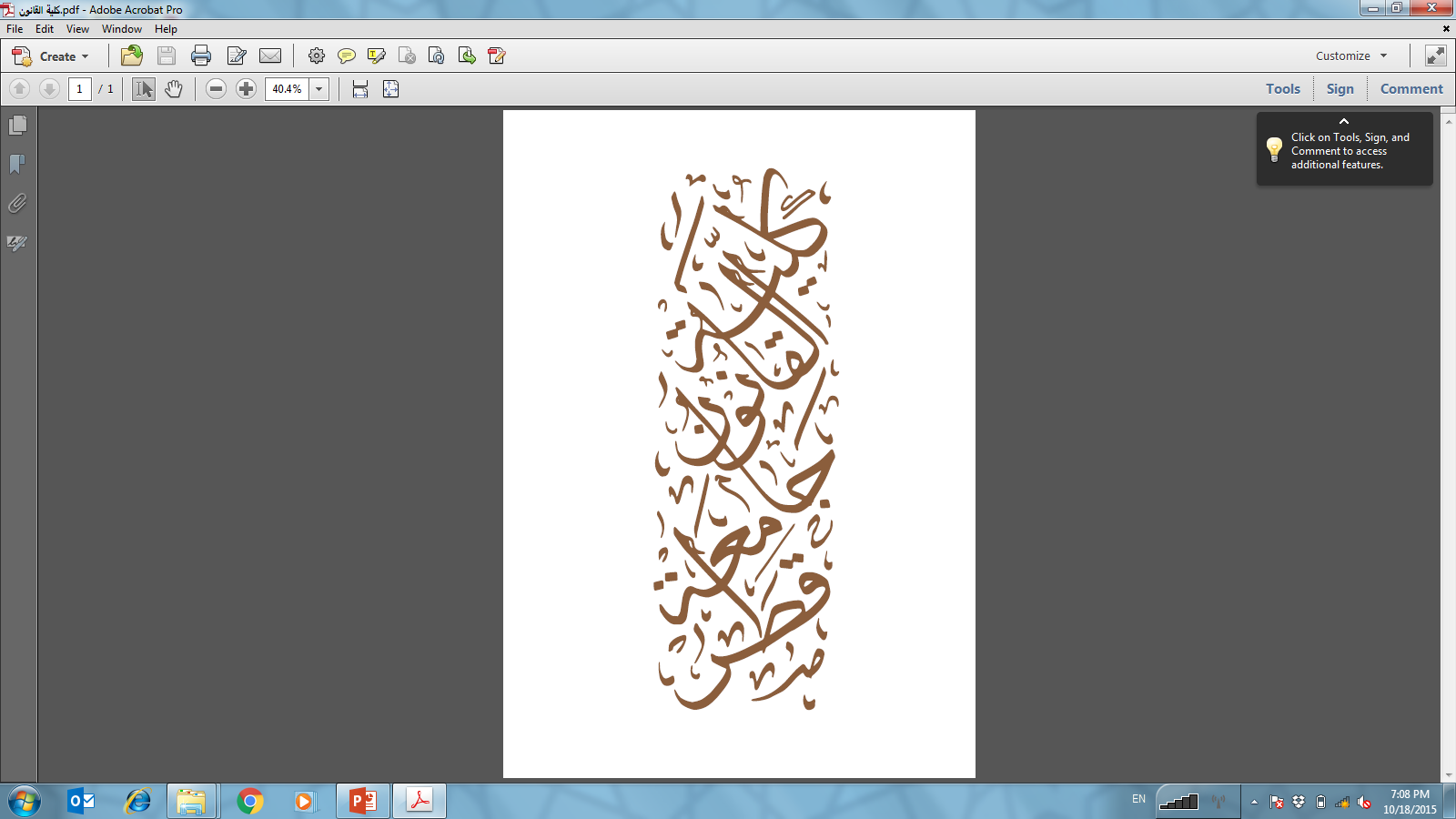 I. Introduction to the Institutions of the European Unions
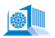 The European Commission – Functions – “Guardian of the Treaties”

Keeper of the “soul” of the Union, maintaining its course towards its declared aims of political and economic unity, 
Role of ensuring that EU law is effectively implemented and obeyed. This role is discharged both through political contact and, if need be, by the initiation of proceedings against Member States
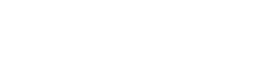 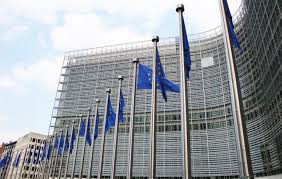 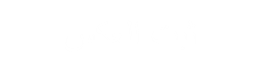 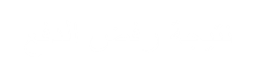 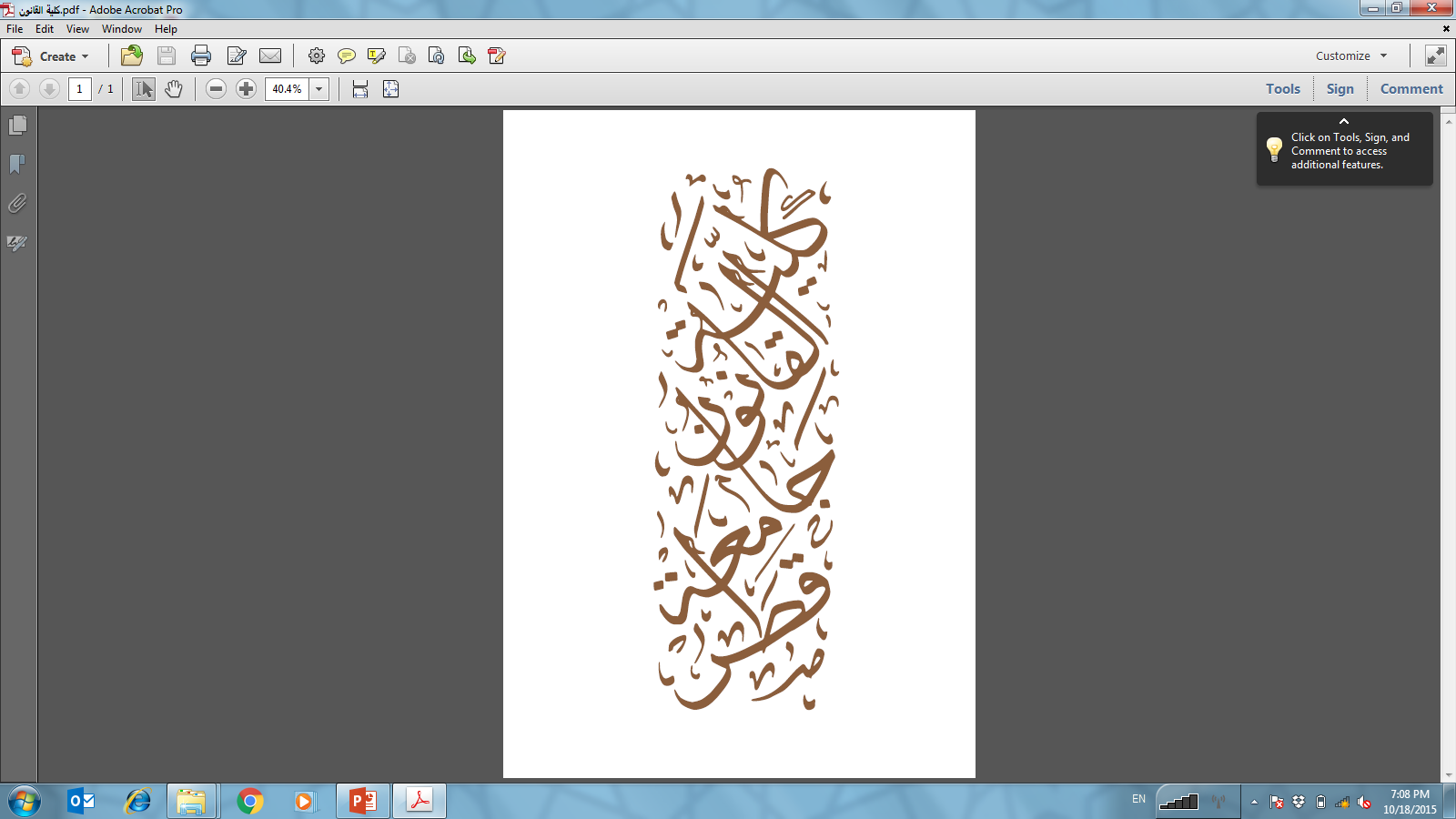 I. Introduction to the Institutions of the European Unions
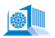 The European Commission –  Functions – Allocation of EU funding

Every year, the Commission submits a draft EU budget
The draft is then subject to amendment by both the Council and the European Parliament before it is agreed
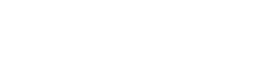 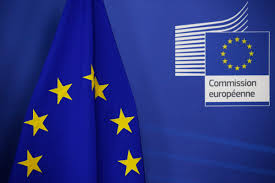 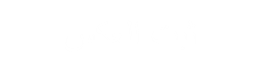 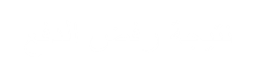 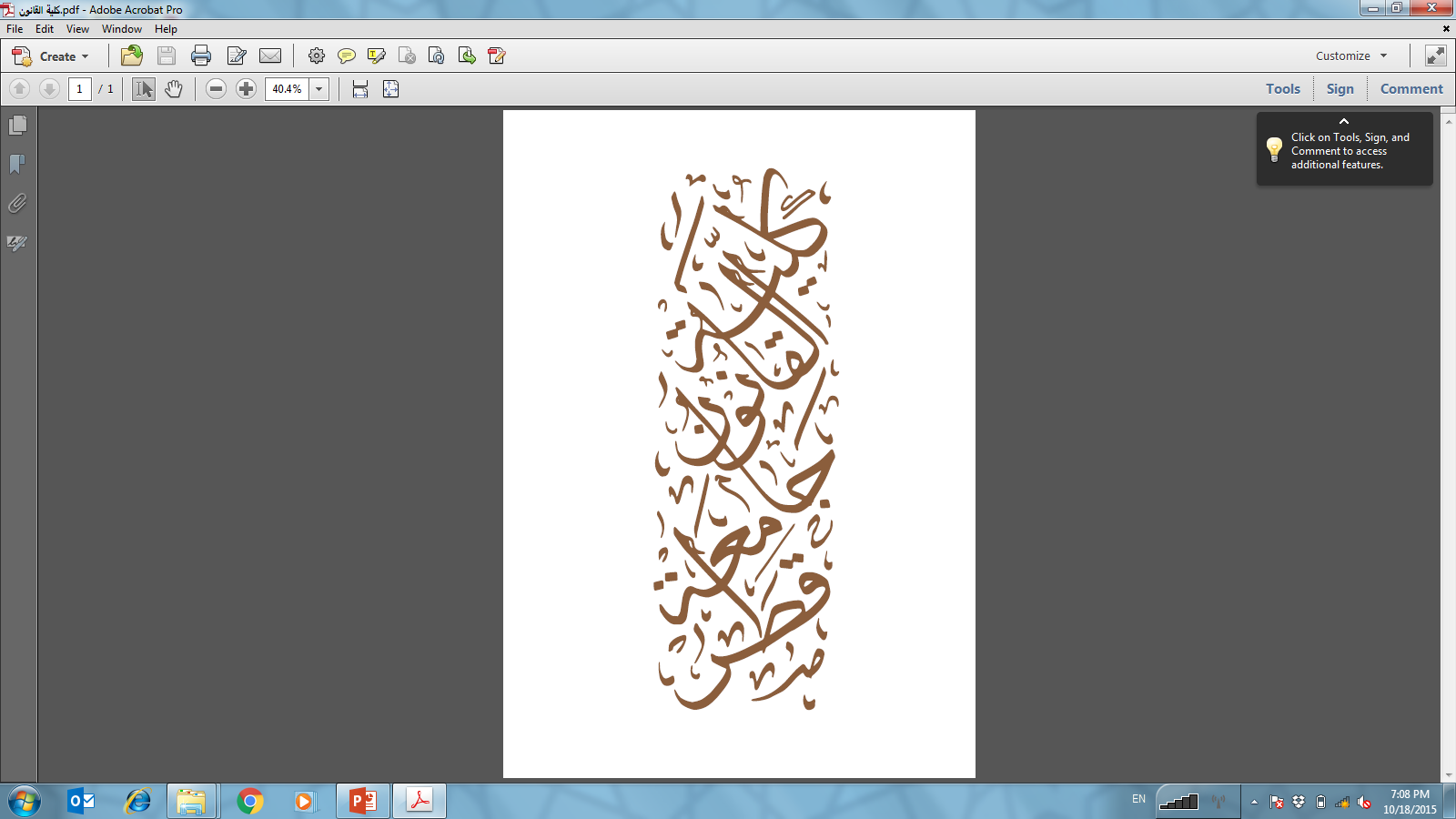 I. Introduction to the Institutions of the European Unions
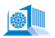 The European Commission – Functions – International representation

The Commission also has an important external role, representing the Union in negotiations with other groups of States and trading organizations
It shall be responsible for ensuring that the agreements negotiated are compatible with the internal Union policies and rules.
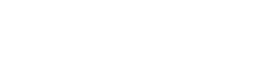 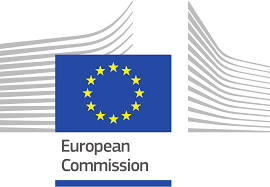 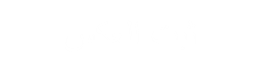 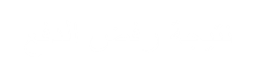 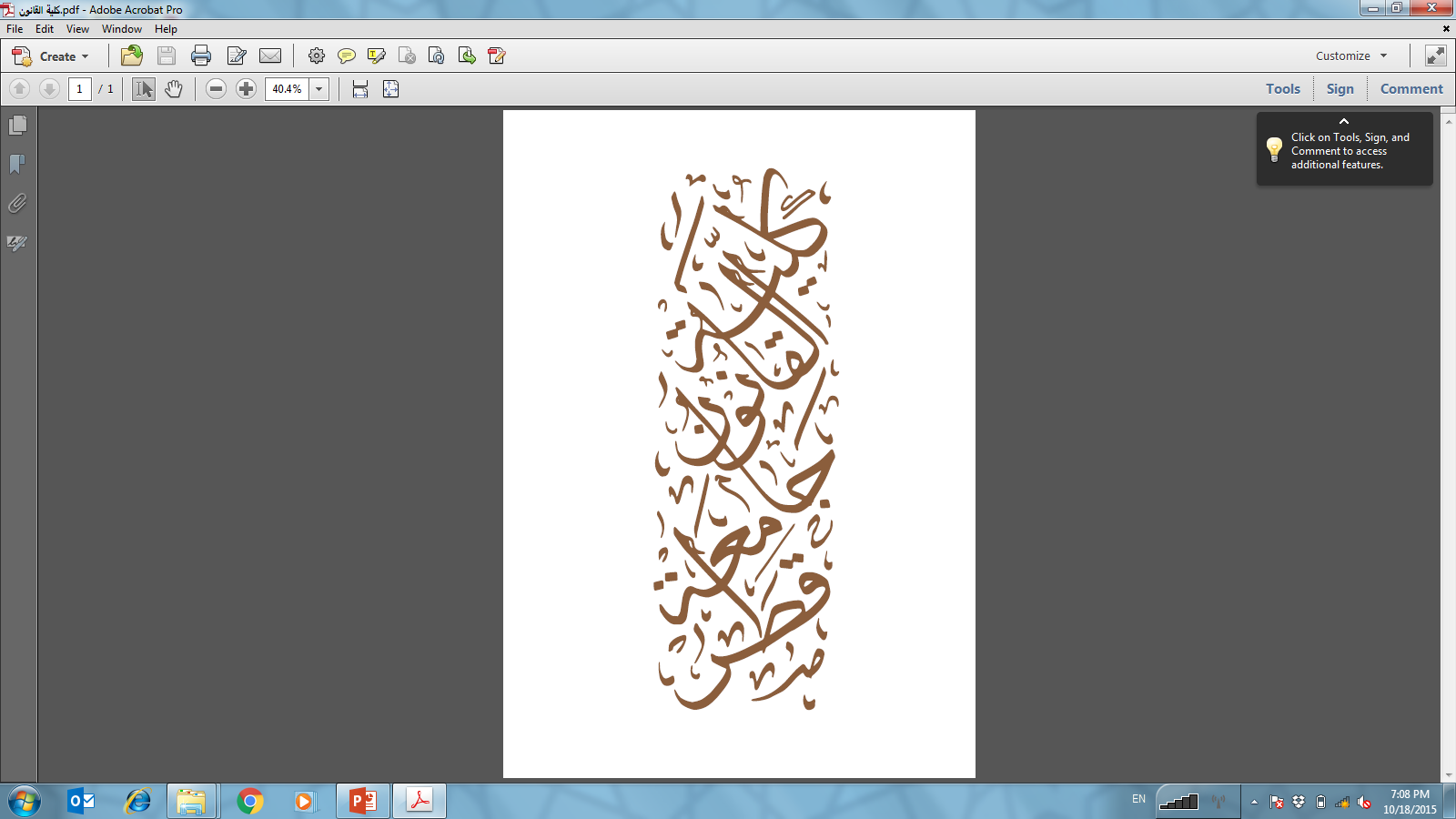 I. Introduction to the Institutions of the European Unions
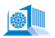 The European Commission – Composition 

The European Council proposes to the European Parliament a candidate for President of the Commission
The President is elected by the European Parliament by a majority of its component members. If this majority is not forthcoming, then the European Council shall within one month propose a new candidate who shall be elected by the European Parliament following the same procedure
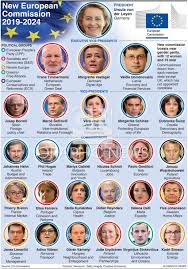 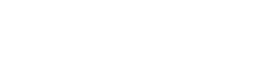 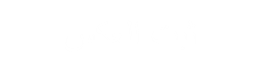 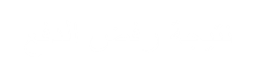 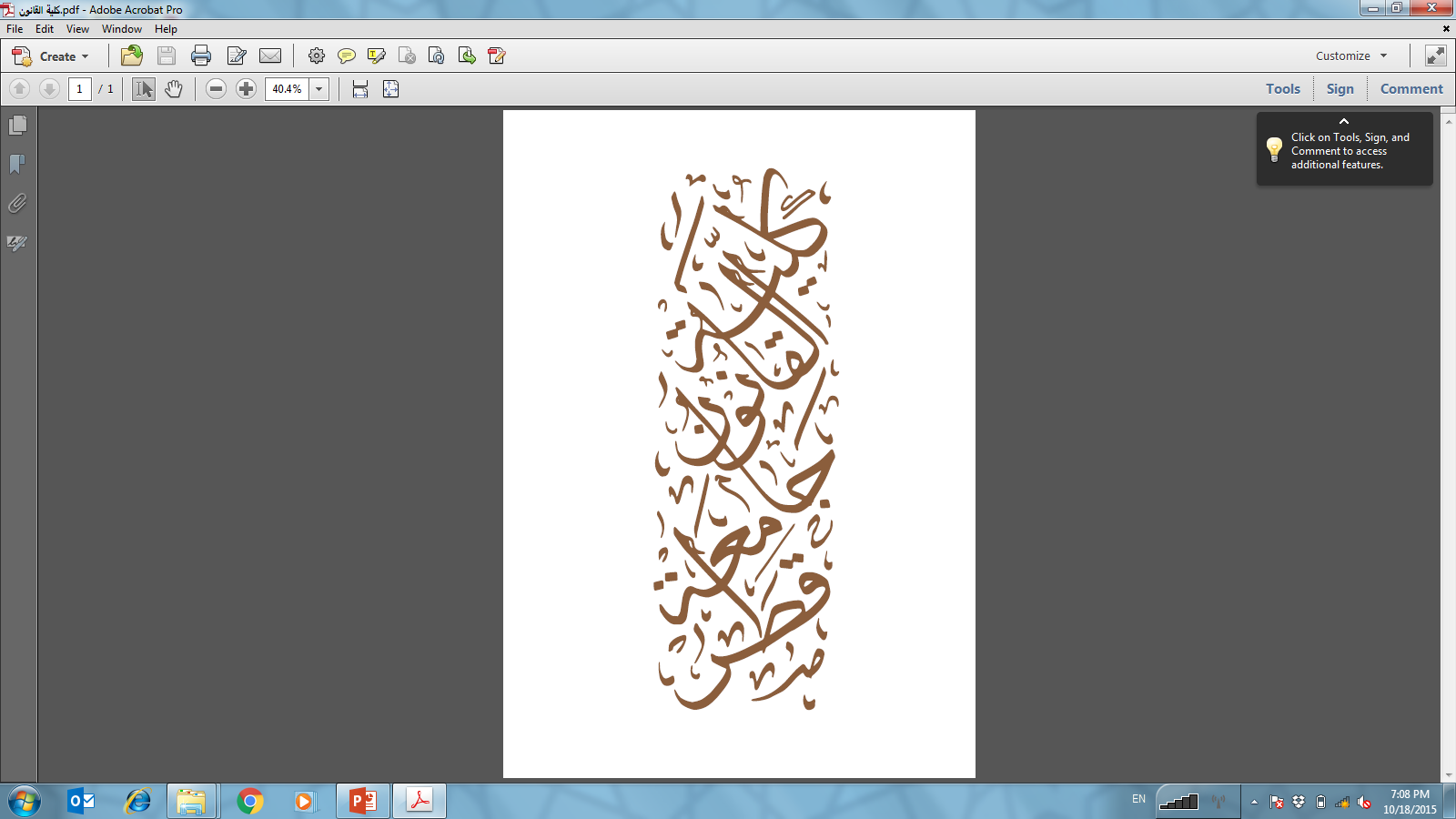 I. Introduction to the Institutions of the European Unions
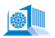 The European Commission – Composition 

The President is then involved in the appointment of the individual Commissioners
The potential Commissioners who are proposed by the Council and the President of the Com-mission are first suggested to them by the Member States
Article 17(7) TEU then provides that the President, the High Representative and the other members of the Commission shall be subject as a body to a vote of consent by the European Parliament
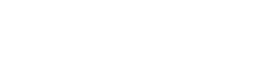 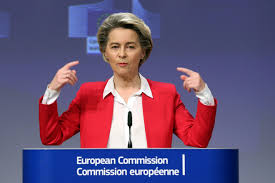 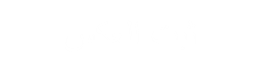 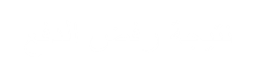 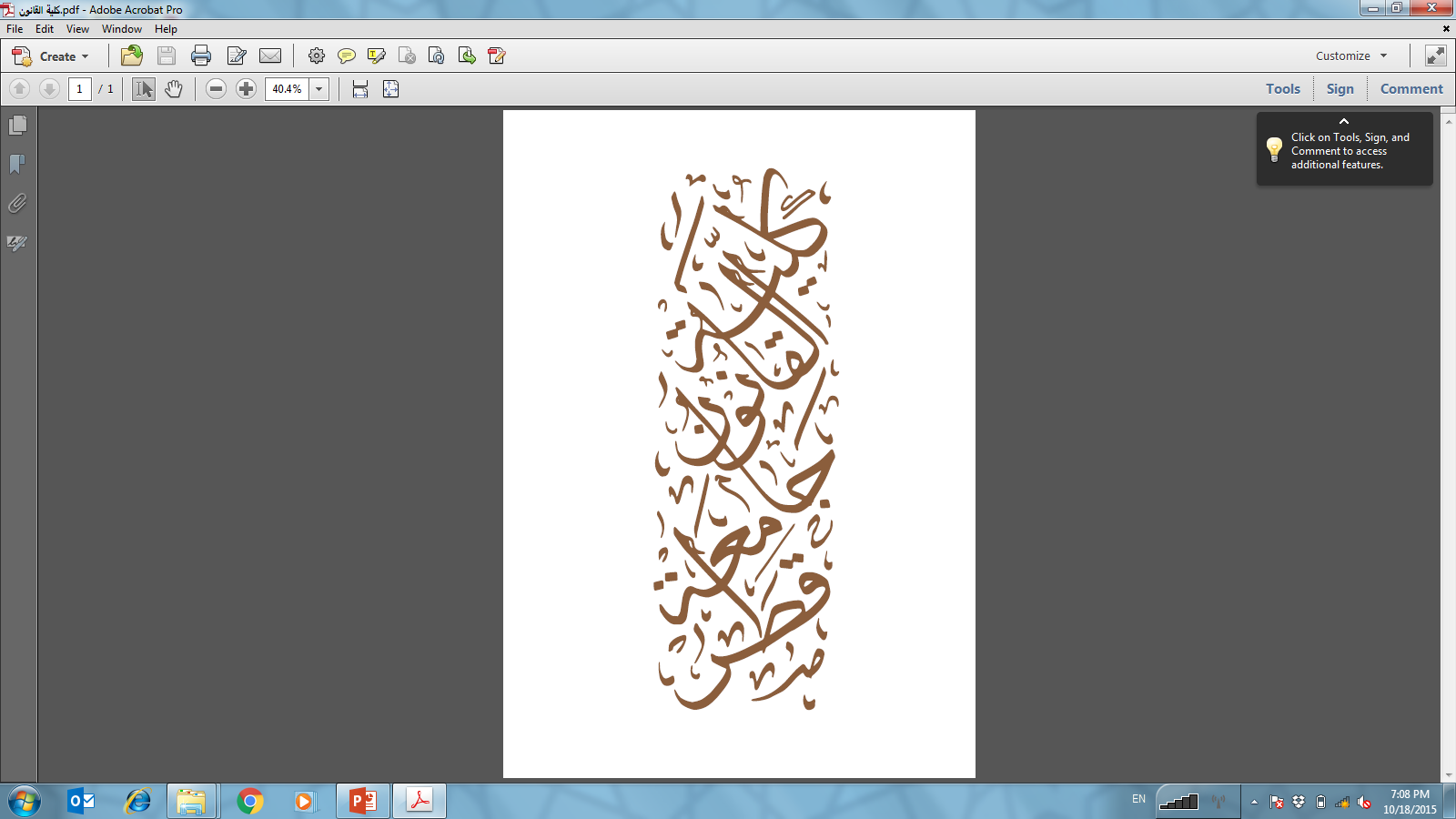 I. Introduction to the Institutions of the European Unions
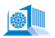 The Council 

The Treaties now refer to the Council, but some commentators still refer to the Council of Ministers, as it was previously known, due to its being composed of Member State politicians
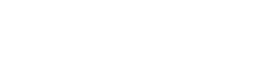 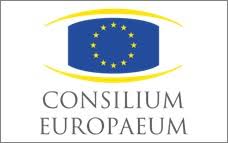 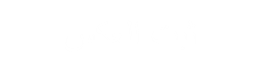 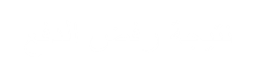 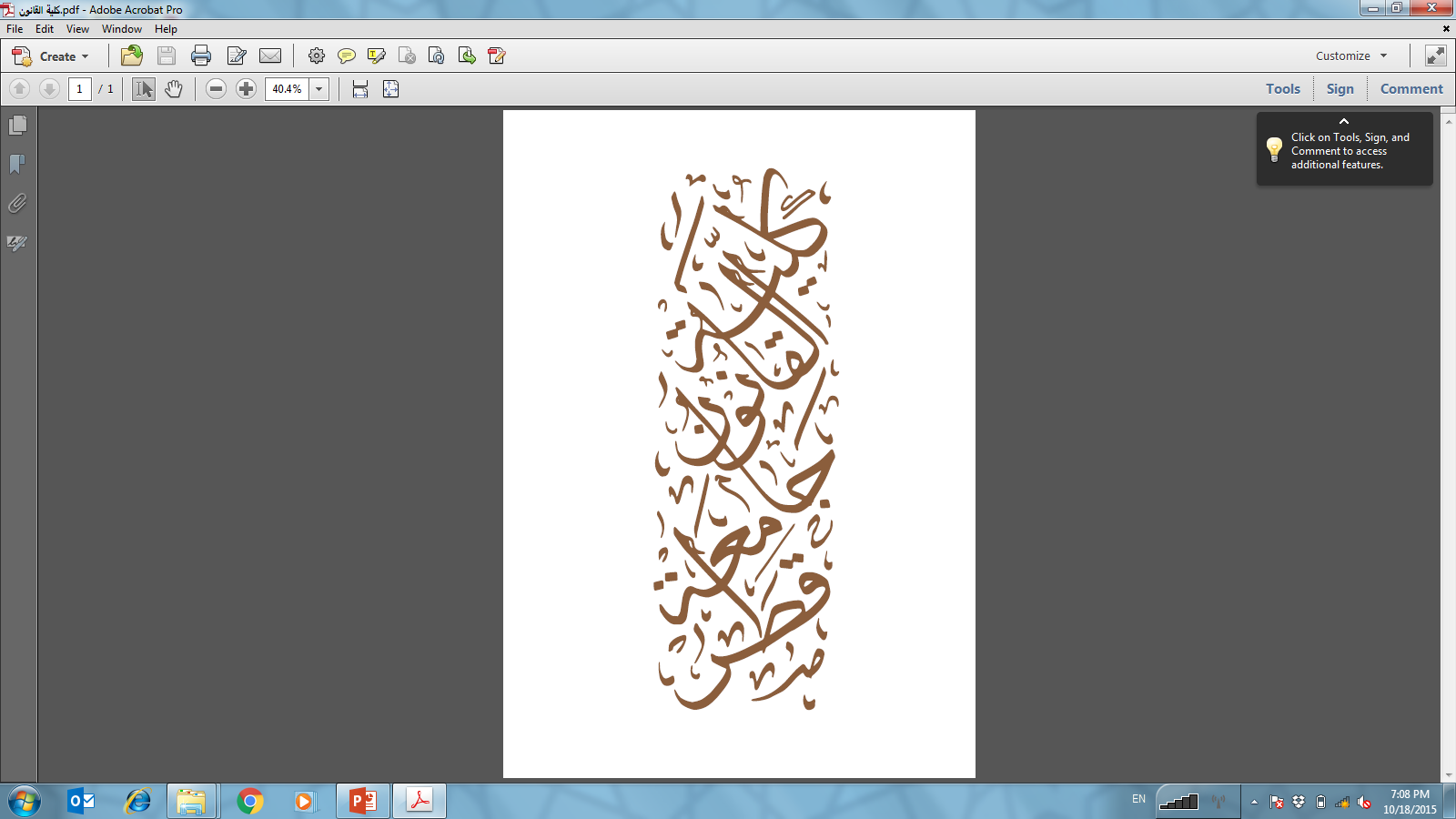 I. Introduction to the Institutions of the European Unions
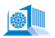 The Council
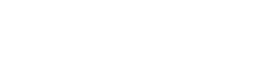 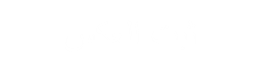 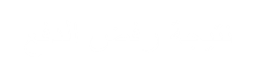 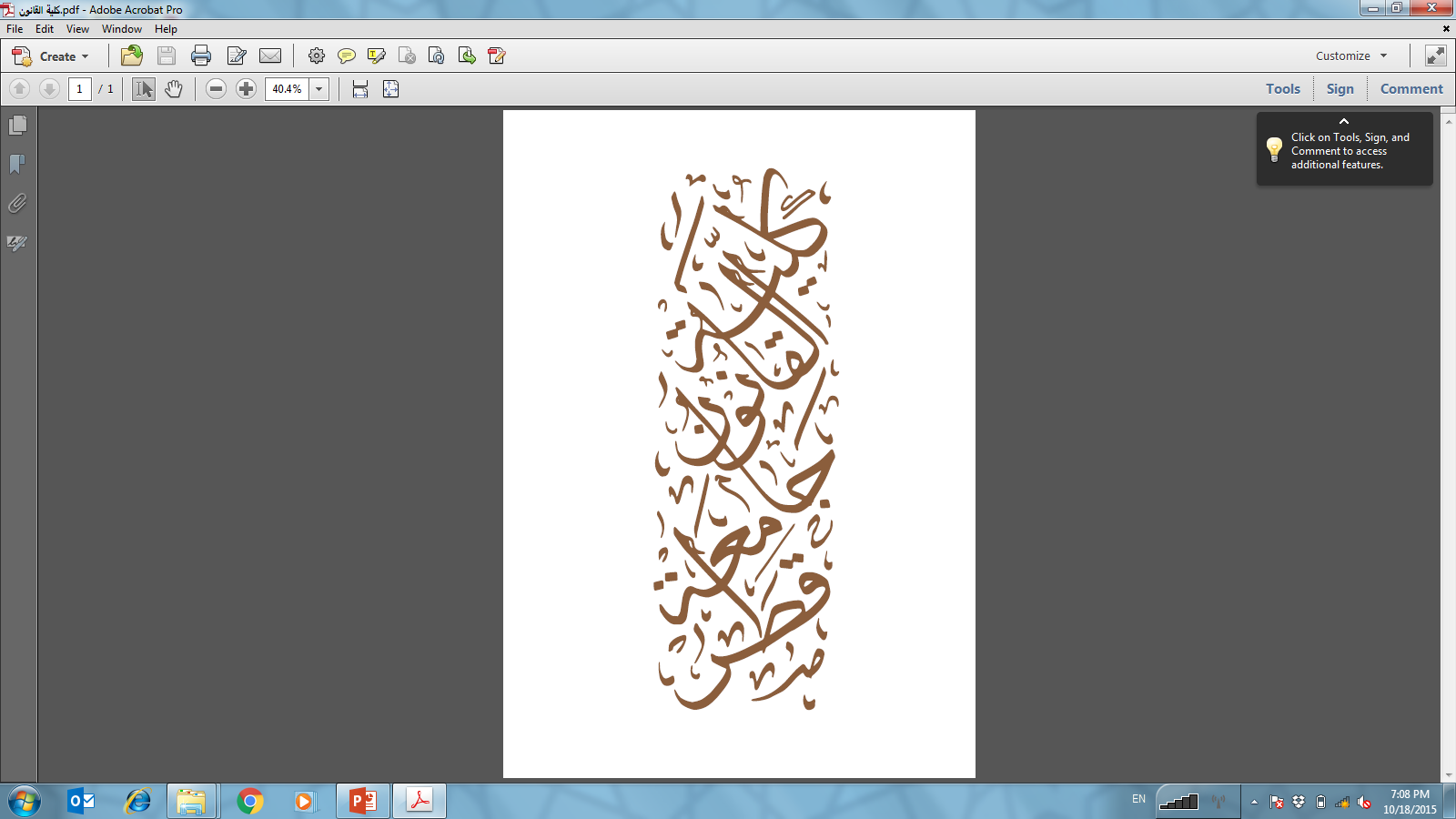 I. Introduction to the Institutions of the European Unions
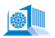 The Council – Functions 

The function of the Council is set out in Article 16(1) TEU in very broad terms: “The Council shall, jointly with the European Parliament, exercise legislative and budgetary functions. It shall carry out policy-making and coordinating functions as laid down in the Treaties”
Decision-making remains the central role of the Council
While the Commission promotes the interests of the Union, the Council primarily represents the national interests of the Member States
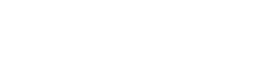 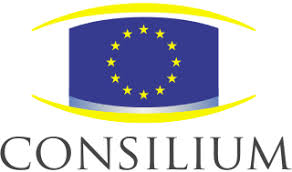 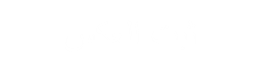 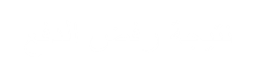 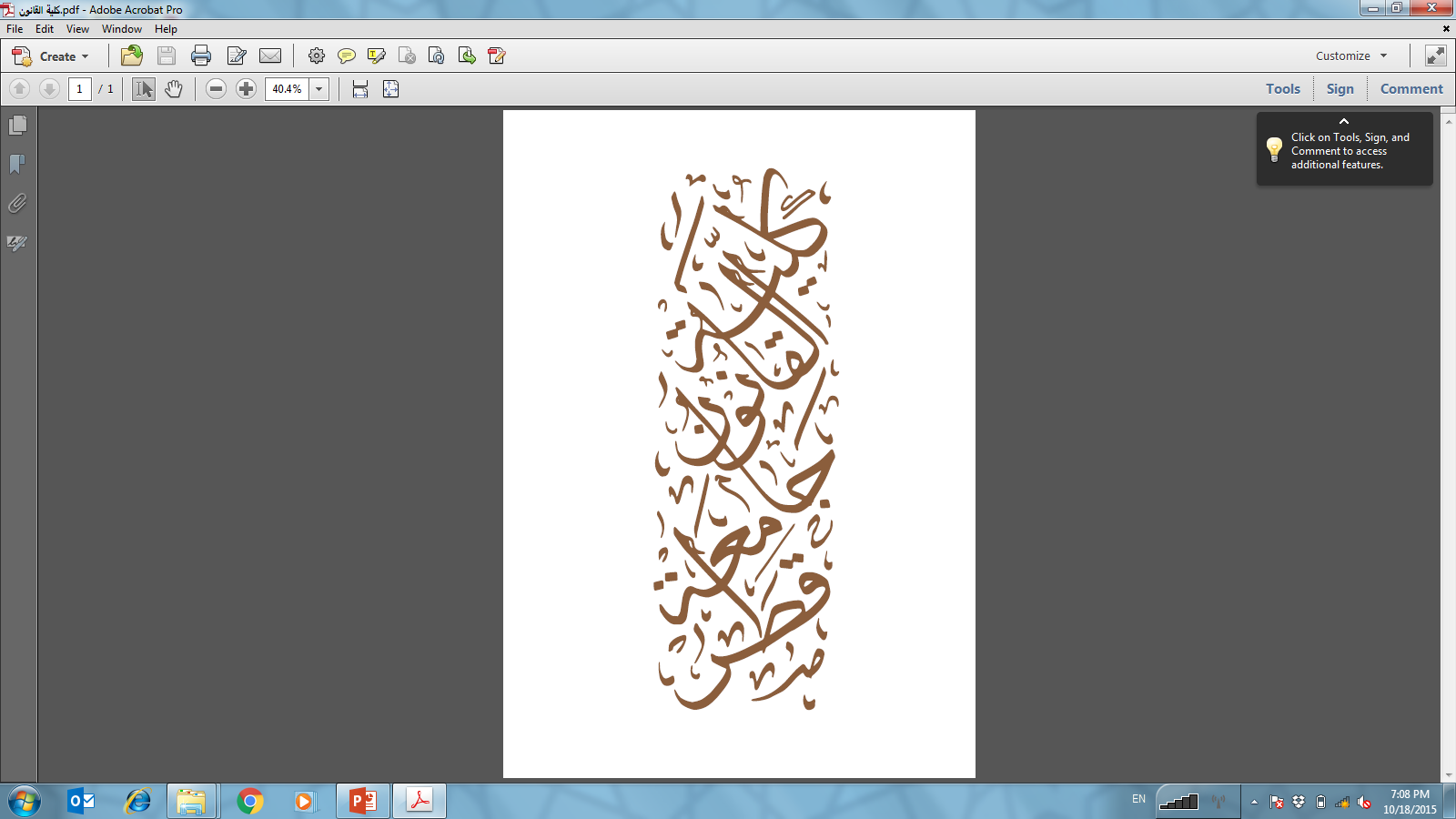 I. Introduction to the Institutions of the European Unions
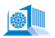 The Council – Composition 

The Council consists of a representative of each Member State at ministerial level “who may commit the government of the Member State in question and cast its vote’ (Art 16(2) TEU)” 
The Council is therefore made up of politicians from the Member States who are authorized to bind the Member State they represent.
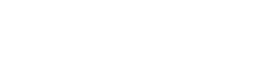 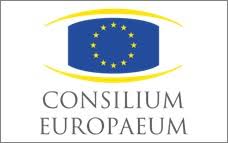 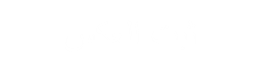 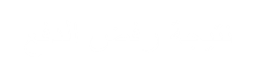 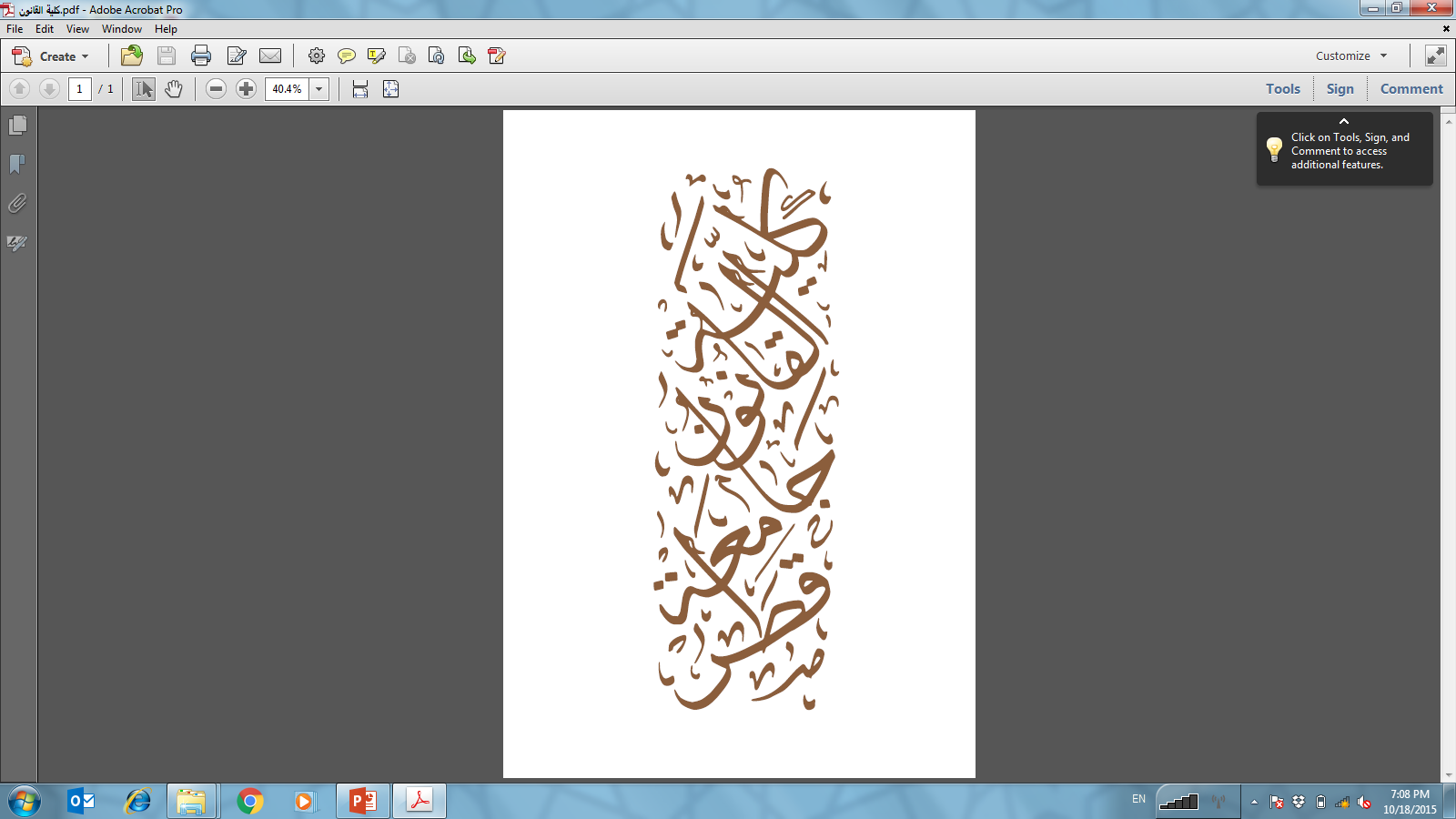 I. Introduction to the Institutions of the European Unions
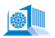 The Council – Composition 

There are no fixed members of the Council and membership will vary according to the matter under discussion
Article 16(6) TEU provides for the Council to meet in different configurations. These configurations are determined by the European Council
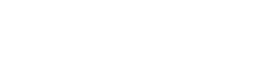 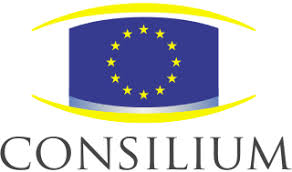 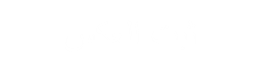 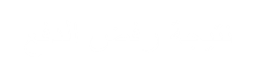 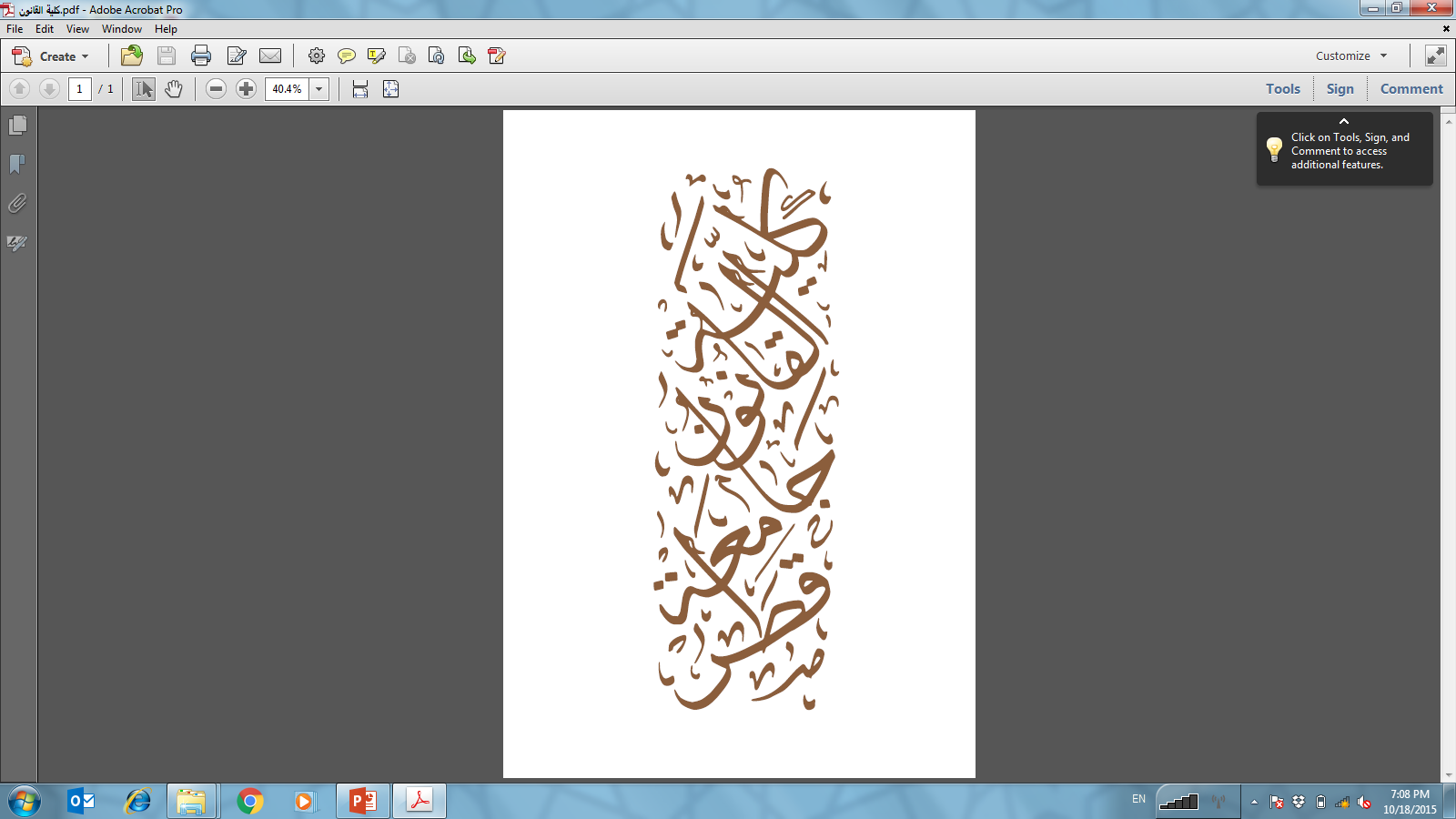 I. Introduction to the Institutions of the European Unions
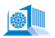 The Council – Composition 

The office of President of the Council is held in turn by each Member State for a period of six months in the order decided by the Council acting unanimously.
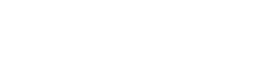 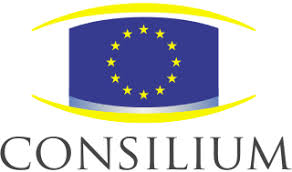 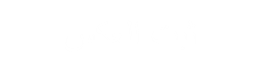 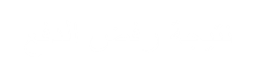 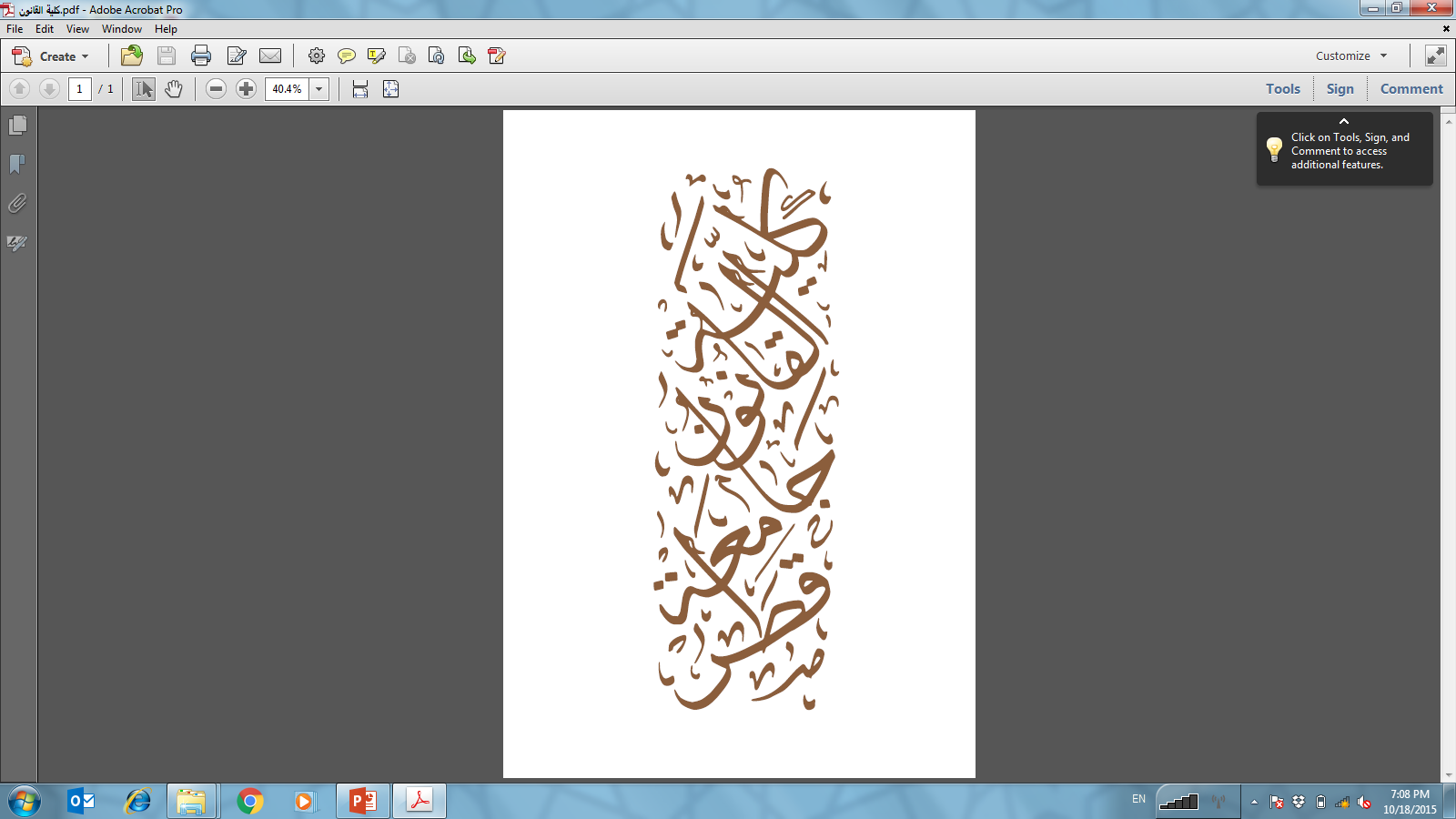 I. Introduction to the Institutions of the European Unions
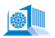 The Council – COREPER  

COREPER, which is the French acronym for the Committee of Permanent Representatives, plays an important role in providing continuity during the inevitable absences of relevant ministers from the Council
The Committee consists of senior national officials who are permanently located in Brussels
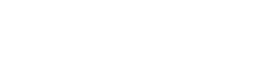 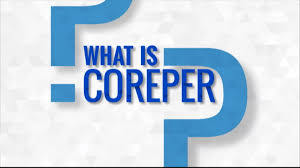 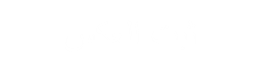 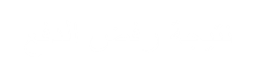 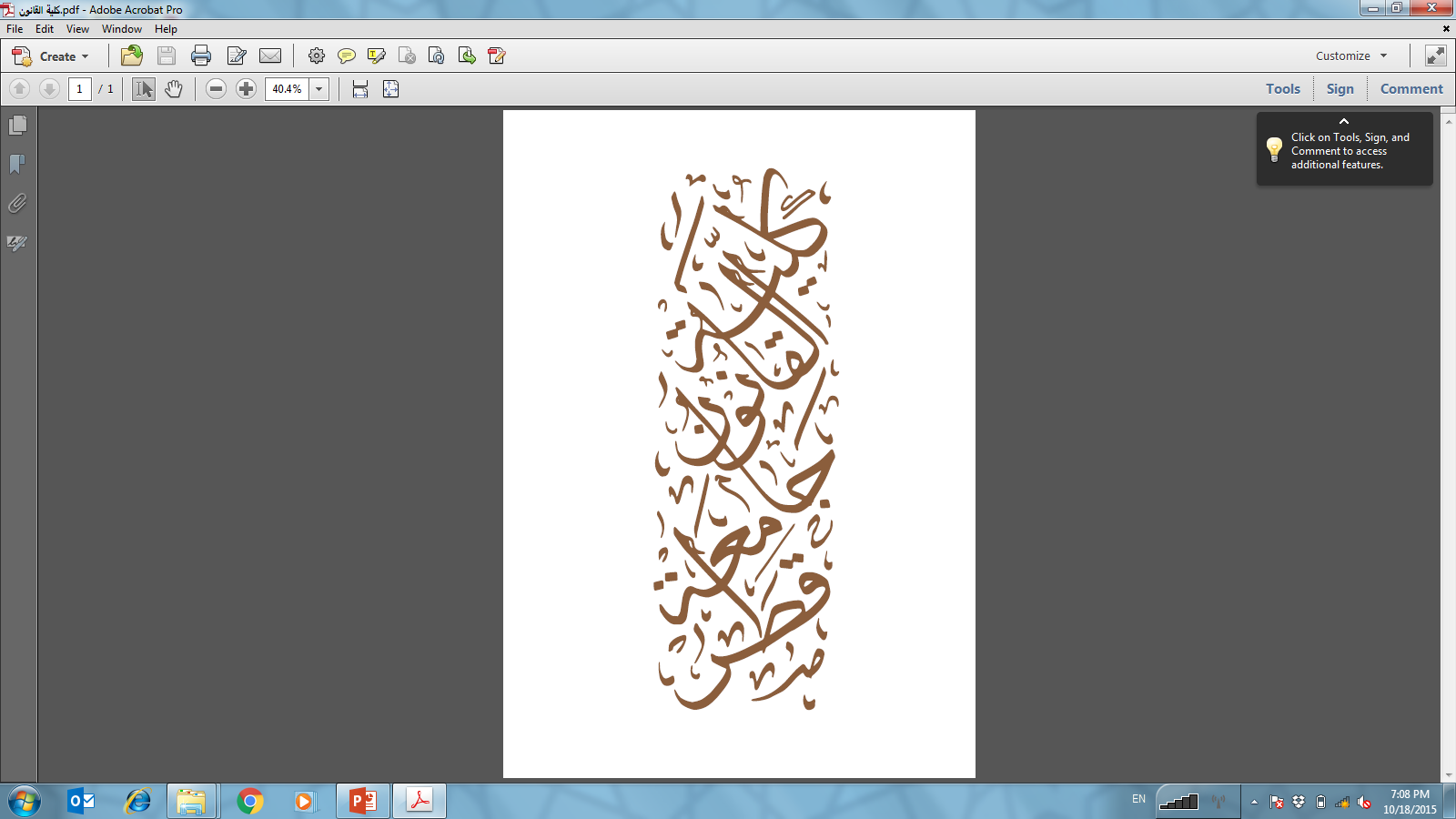 I. Introduction to the Institutions of the European Unions
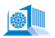 The High Representative of the Union for Foreign Affairs and Security Policy 

Article 18 TEU provides for the appointment of the High Representative of the Union for Foreign Affairs and Security Policy
Although clearly not one of the EU institutions, this is an appropriate point to consider the High Representative
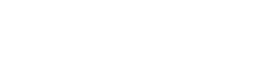 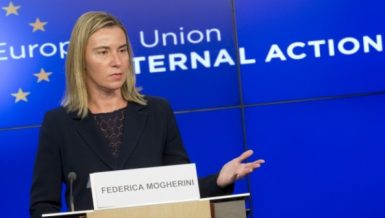 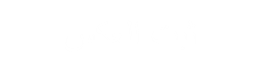 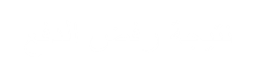 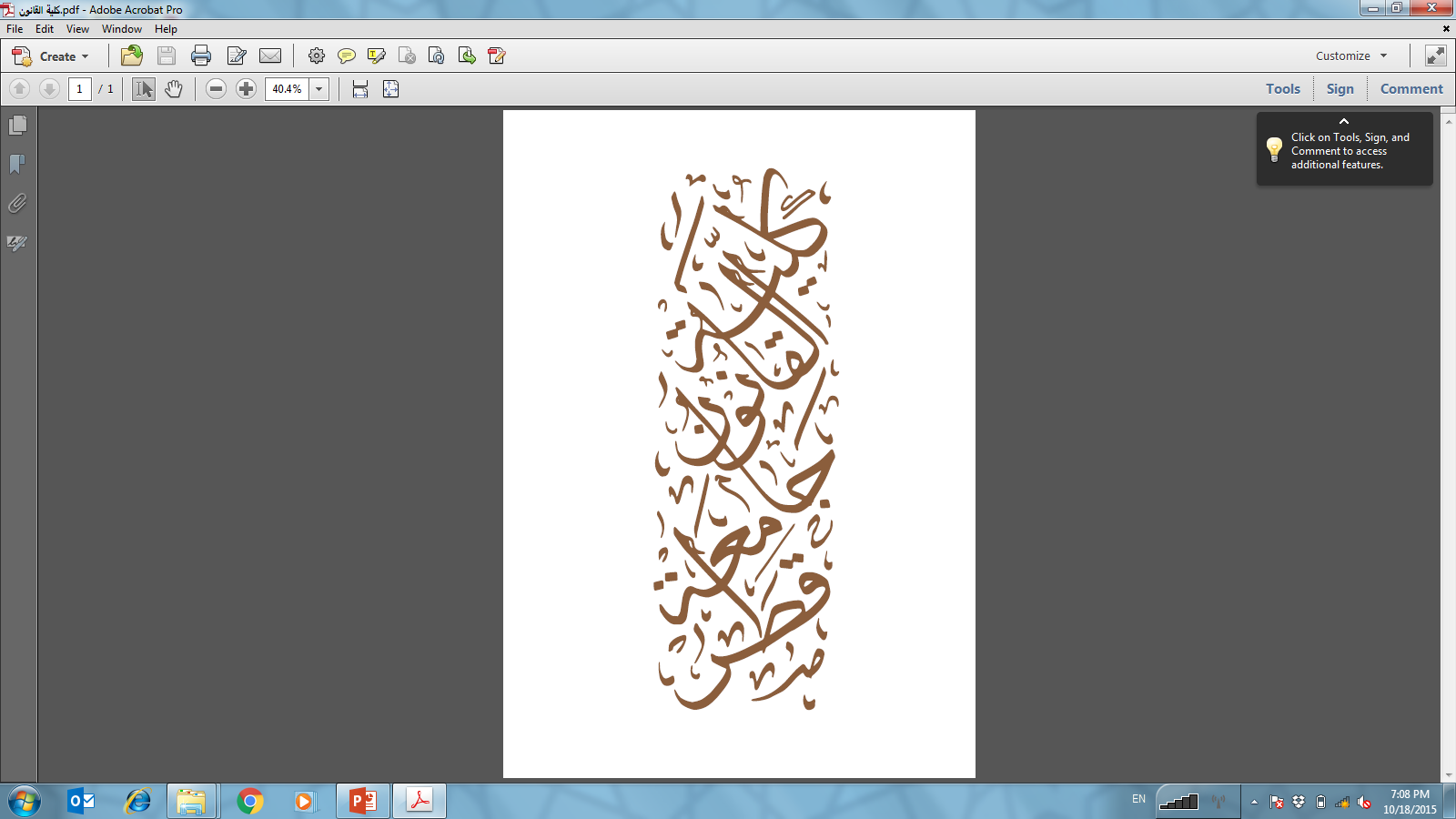 I. Introduction to the Institutions of the European Unions
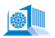 The High Representative of the Union for Foreign Affairs and Security Policy – Role 

The High Representative is appointed by the European Council with the agreement of the President of the Commission
Conducts the Union’s common foreign and security policy
Chairs the Foreign Affairs Council 
Serves as one of the Vice-Presidents of the Commission
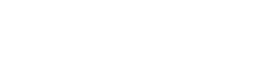 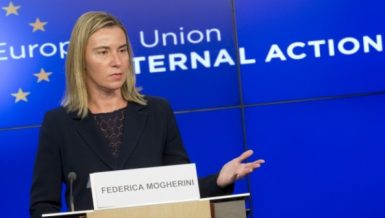 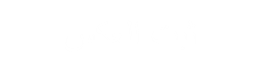 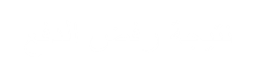 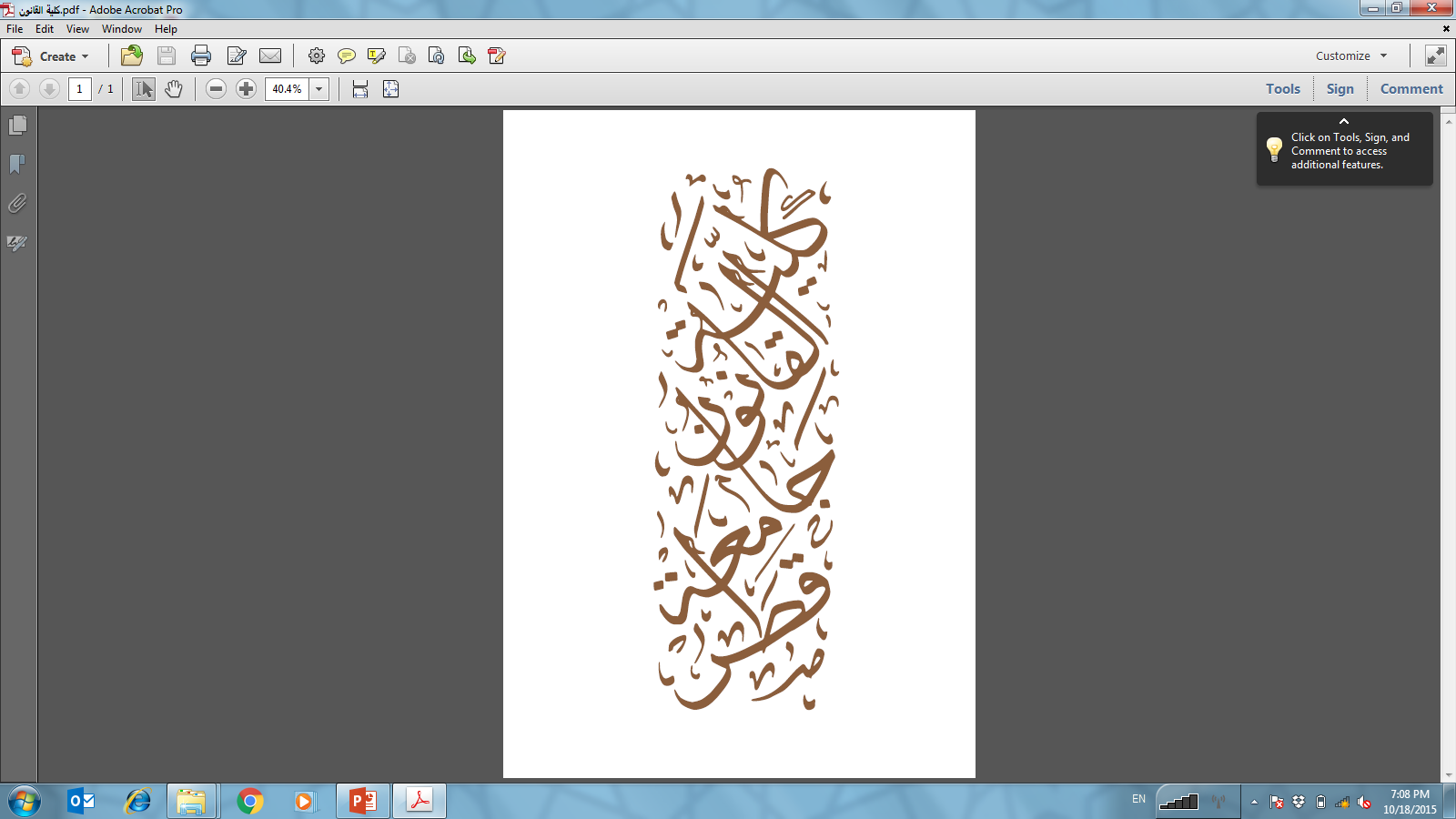 I. Introduction to the Institutions of the European Unions
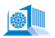 The High Representative of the Union for Foreign Affairs and Security Policy – Role 

Two-hatted role
Consistency of the Union’s external action as a whole
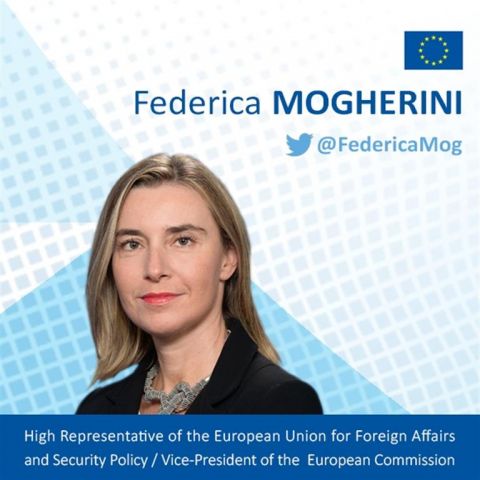 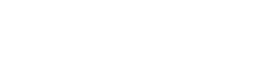 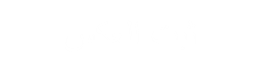 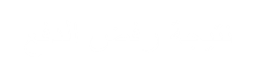 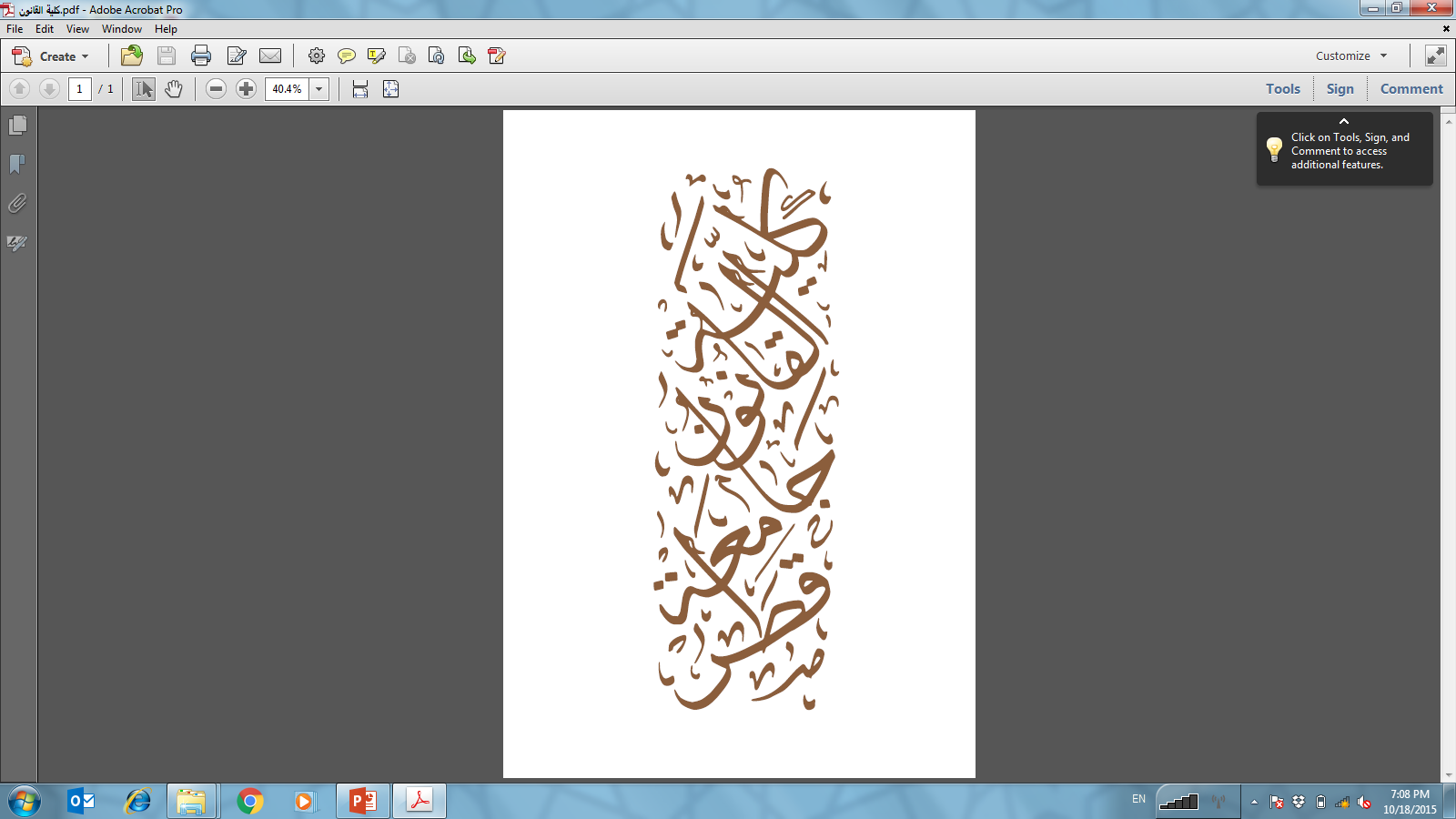 Next Week: The European Parliament, the court of justice of the European union – Special focus on the eu legislative process
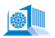 ­Readings

Per the course syllabus
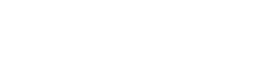 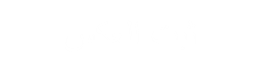 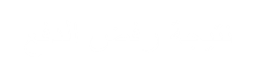 Questions?
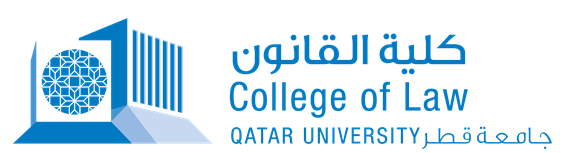 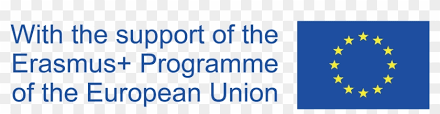